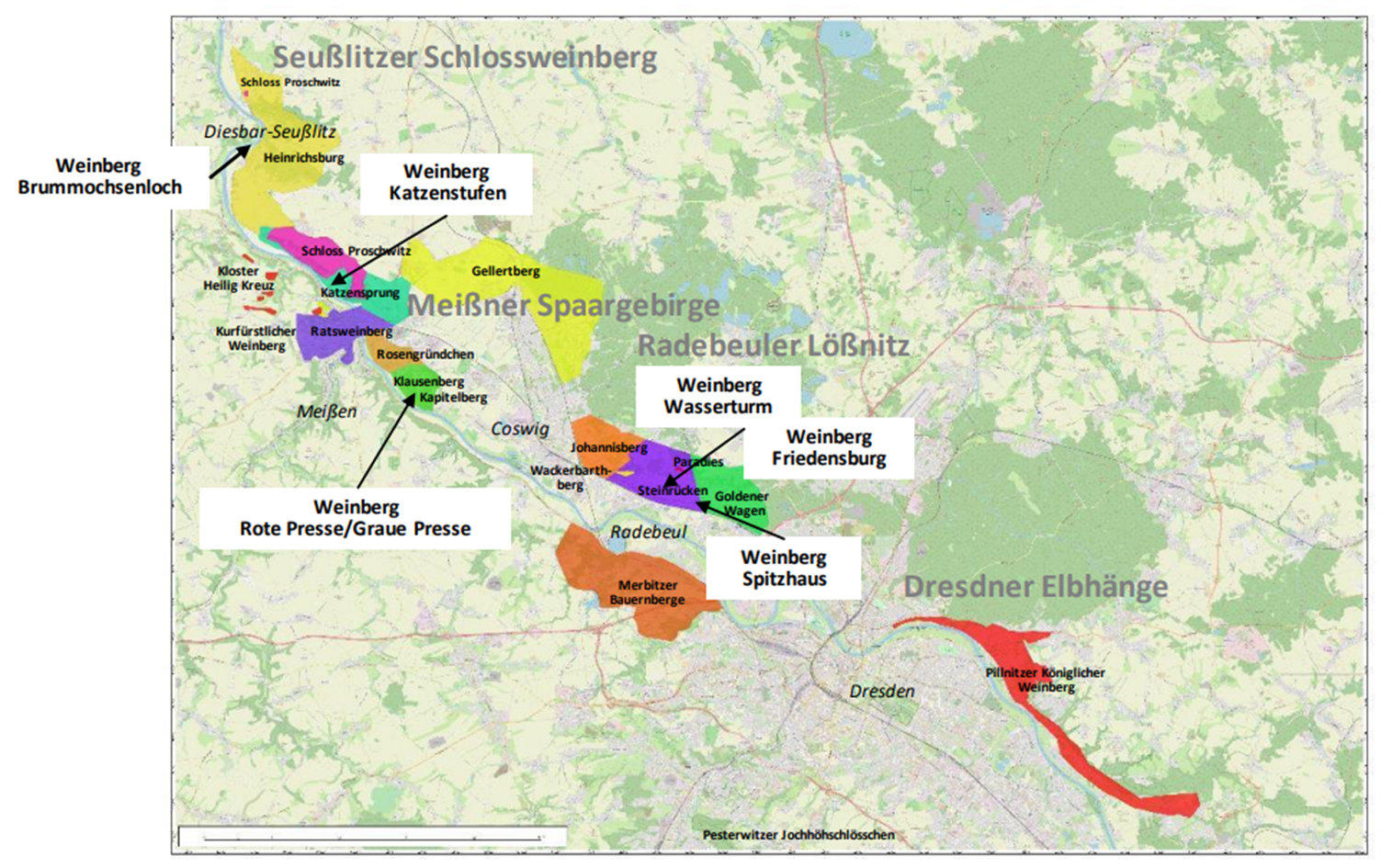 Weinbergsteillagen - Konzept
… wie geht es weiter?
Landratsamt Meißen | Dezernat Technik | Kreisvermessungsamt
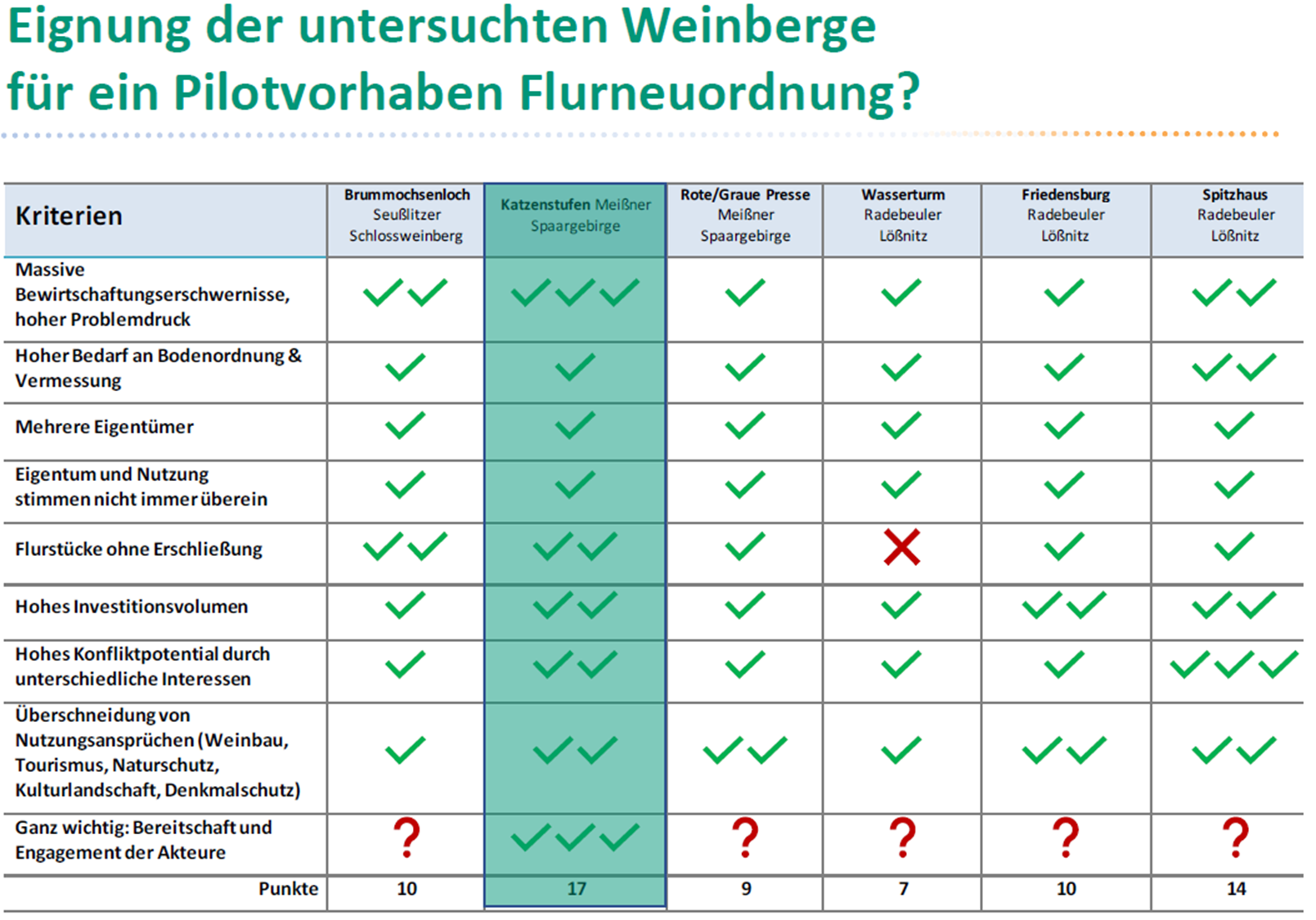 Flurbereinigung
Konkretisierung erforderlich
Konkretisierung erforderlich
Kataster beachten
Landratsamt Meißen | Dezernat Technik | Kreisvermessungsamt
Was kann Flurbereinigung?
Nicht alles, aber fast alles!
Änderung der Bewirtschaftungsrichtung 							 z. B. lange schmale Flurstücke über mehrere Terrassen vs. ein Flurstück pro Terrasse mit einem ET
Anpassung des Eigentums an die Bewirtschaftung
	 Zuordnung der Rebanlagen an tatsächlichen Eigentümer (Überbau sehr häufig)
Schaffung von Erschließungsanlagen
	 z. B. Wegebau, Änderung von Zuwegungen, Änderung von Bewirtschaftung/Eigentum, damit 	 	Zuwegung/Erschließung möglich
Entzerrung von Interessenkonflikten
	 z. B. Naturschutz, Denkmalschutz, Weinbau, Tourismus
privatnützig
wertgleich
mit fachlichem Knowhow
Landratsamt Meißen | Dezernat Technik | Kreisvermessungsamt
Rahmenbedingungen für Flurbereinigung
Vorbereitung
Anordnungsbeschluss
Vorstandswahl
Genehmigung / Feststellung
Wege- und Gewässerplan
Wertermittlung
Veränderungssperre
Wunschtermin
Ausbau der gemeinschaft-lichen Anlagen
vorl. Besitzeinweisung
Neuzuteilung
AusführungsAO
Genehmigung
Flurbereinigungsplan
Berichtigung öff. Bücher
Schlussrechnung
Schlussfeststellung
OFB
TG
Landratsamt Meißen | Dezernat Technik | Kreisvermessungsamt
© SMR
Rahmenbedingungen für Flurbereinigung
bis 90%
Verfahrenskosten
Ausführungskosten
trägt zu 100 % der Landkreis Meißen (FAG Freistaat Sachsen)

z. B.:
Vermessung
Bodenordnung
Gutachten/Wertermittlung
Genehmigungsplanung mit Plangenehmigung
Änderung Lika, Grundbuch
Förderfähig über RL/LE 2014

Kostenbeteiligung der Teilnehmer am Ausbau der gemeinschaftlichen Anlagen (investive Maßnahmen zur Verbesserung der Landwirtschaft), 
  z. B.:
Erschließungsanlagen
Trockenmauern
Ausgleich- und Ersatzmaßnahmen
Erosionsschutz
Grenzsteine
wenn technische Anlage = gemeinschaftliche Anlage
Übernahme der Eigenanteile durch einzelne Teilnehmer und/oder Dritte möglich
Landratsamt Meißen | Dezernat Technik | Kreisvermessungsamt
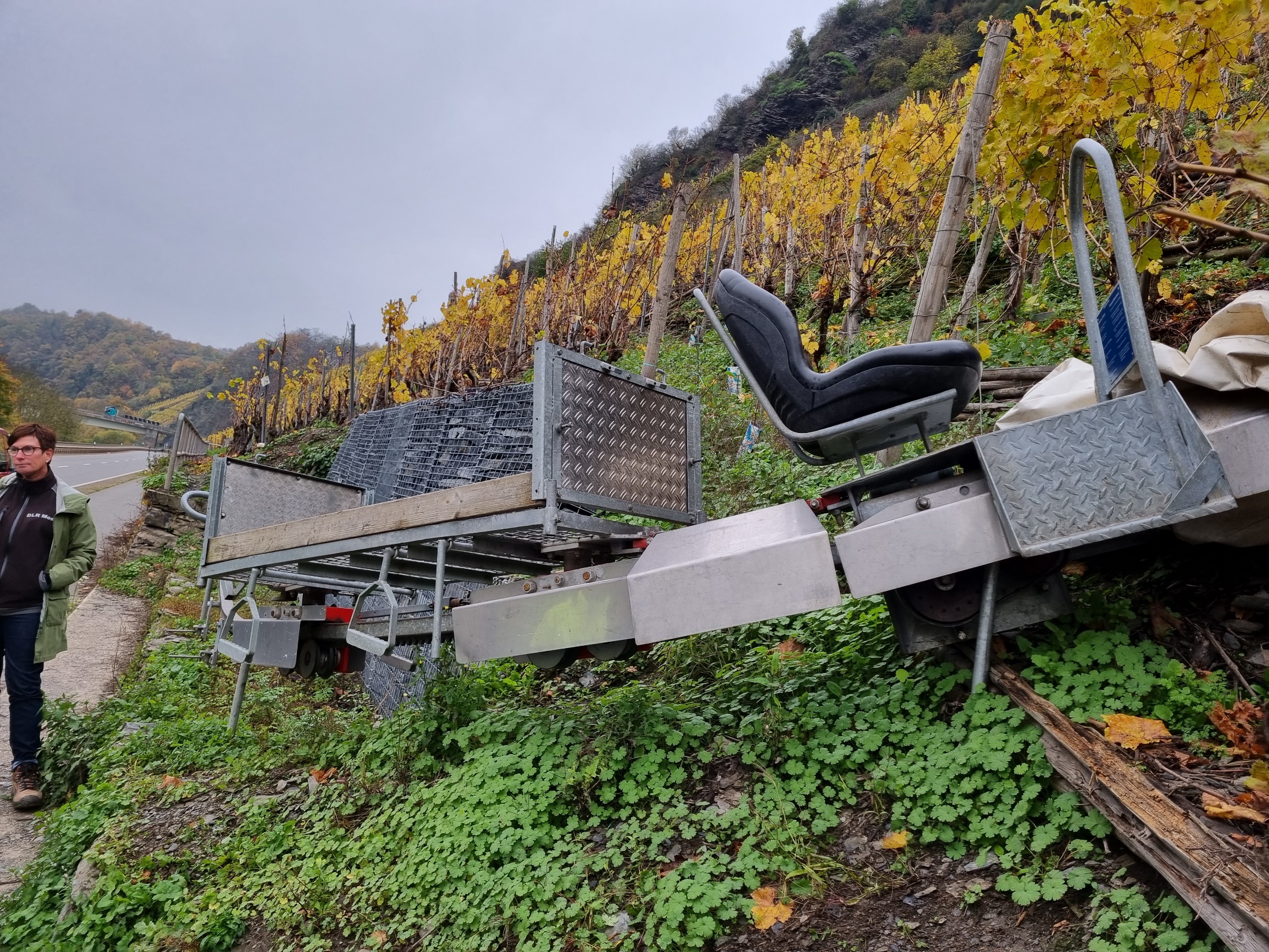 Technik
Technik
Landratsamt Meißen | Dezernat Technik | Kreisvermessungsamt
Technik
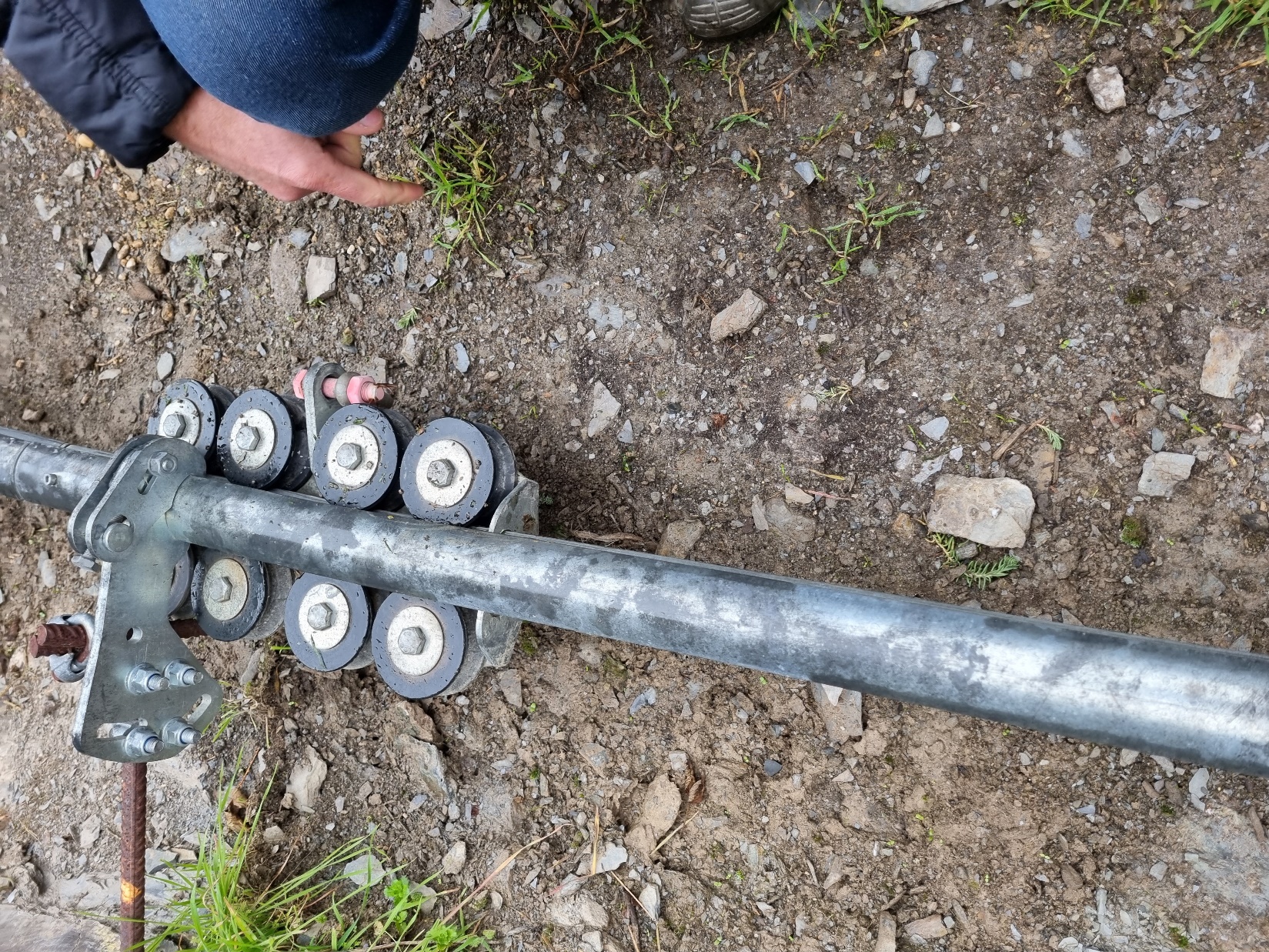 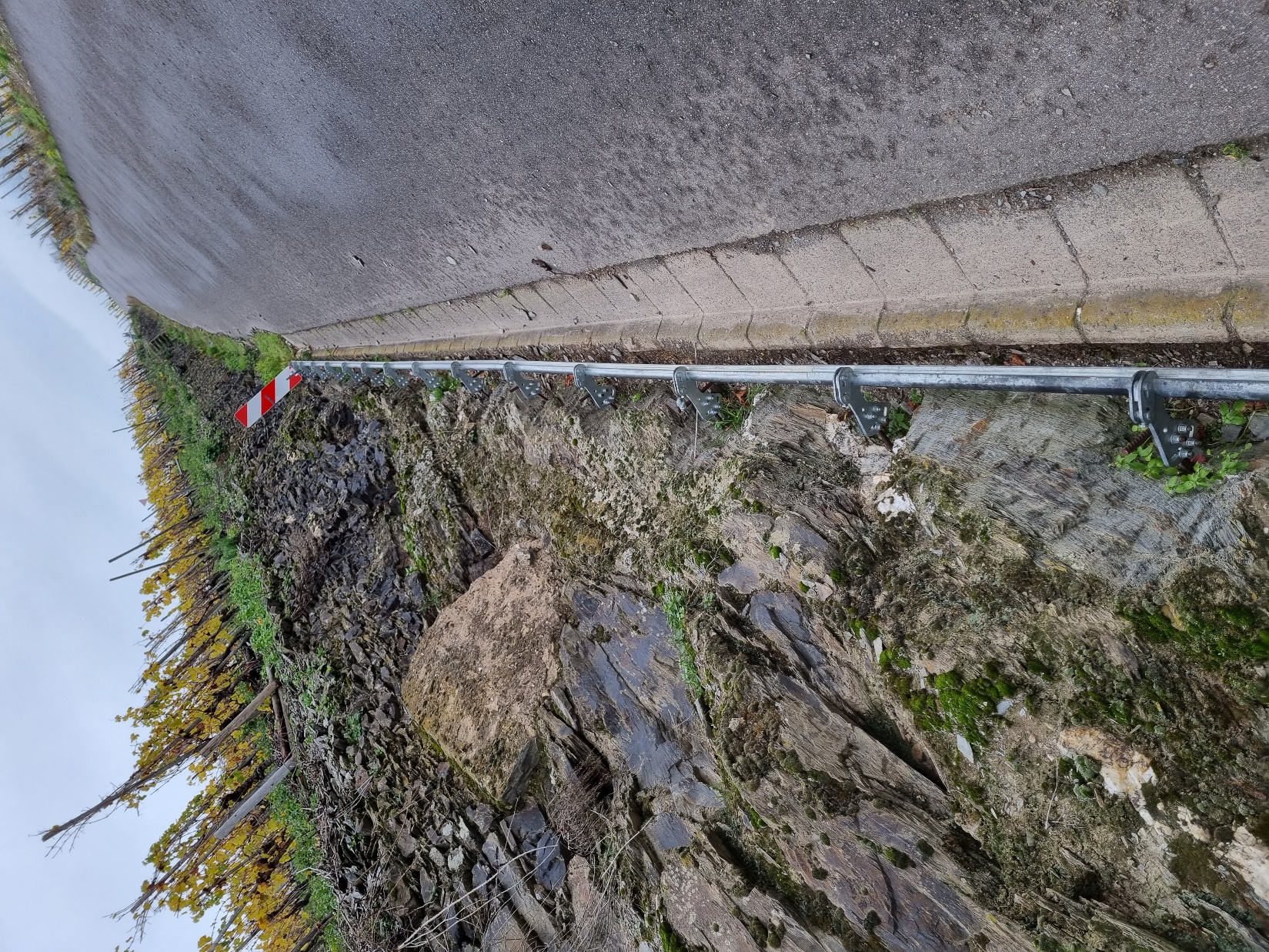 Landratsamt Meißen | Dezernat Technik | Kreisvermessungsamt
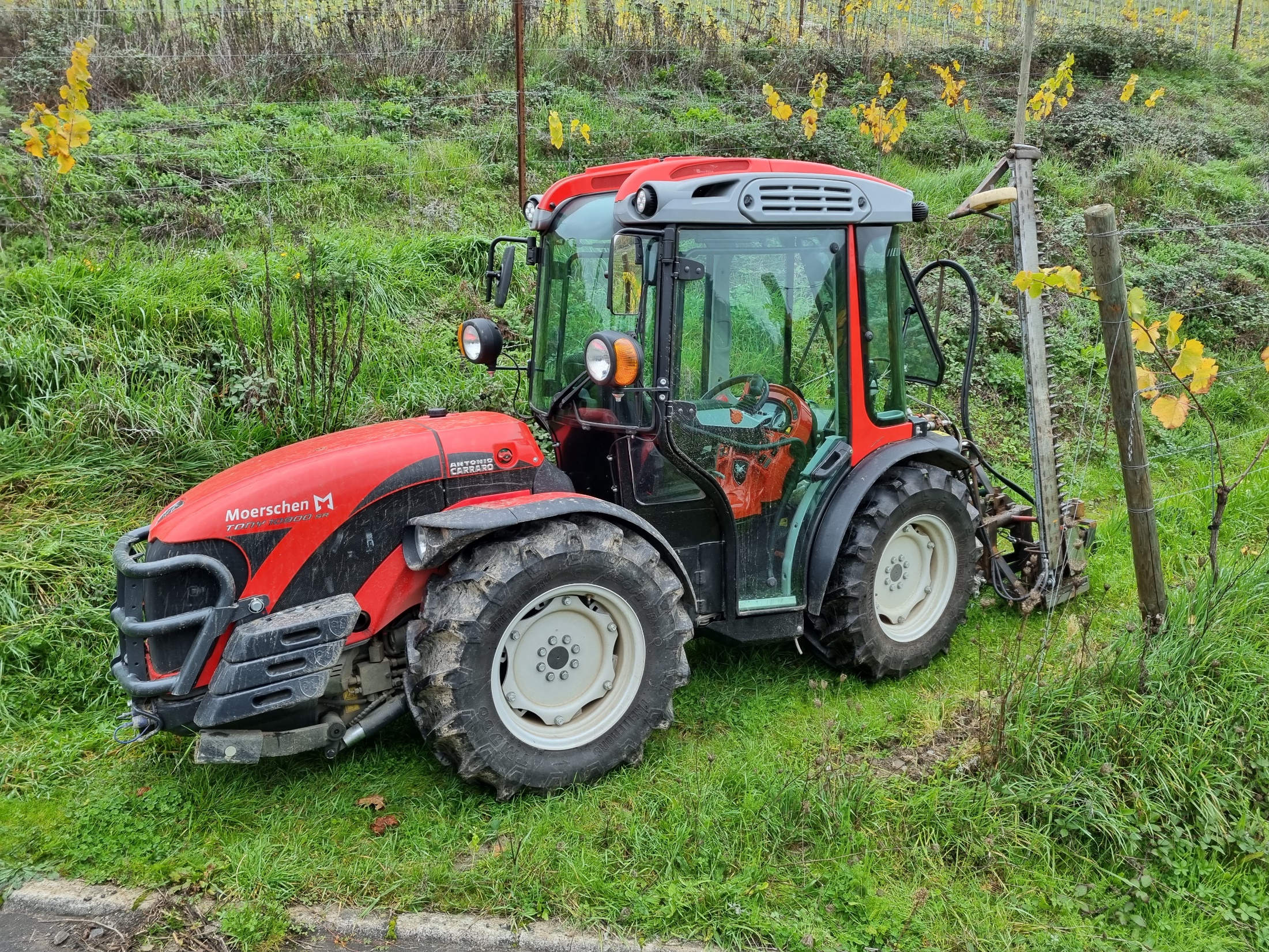 Technik
Landratsamt Meißen | Dezernat Technik | Kreisvermessungsamt
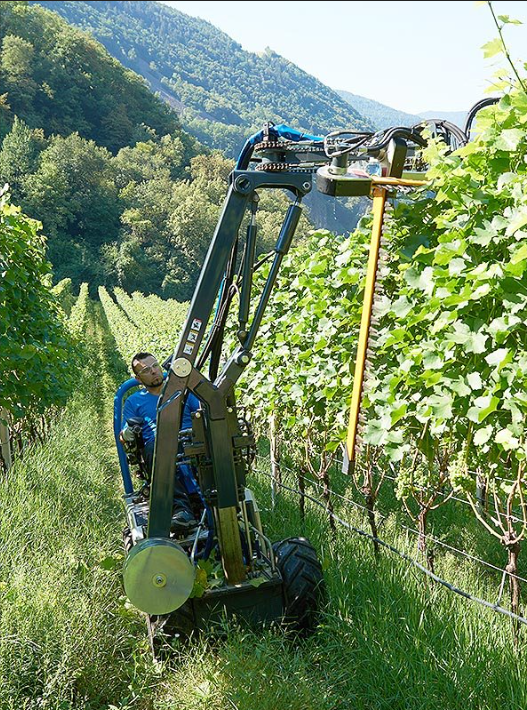 Technik
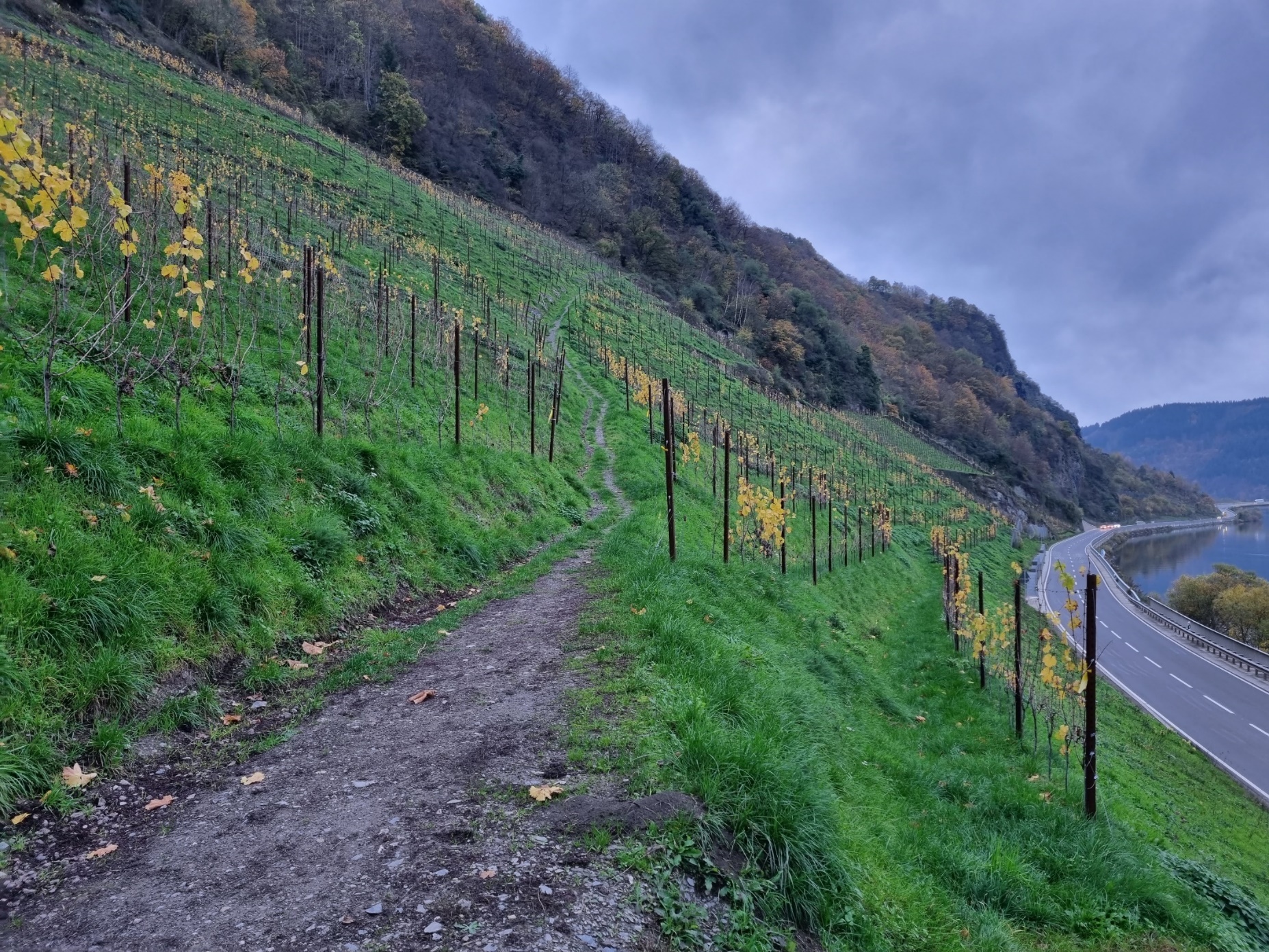 Landratsamt Meißen | Dezernat Technik | Kreisvermessungsamt
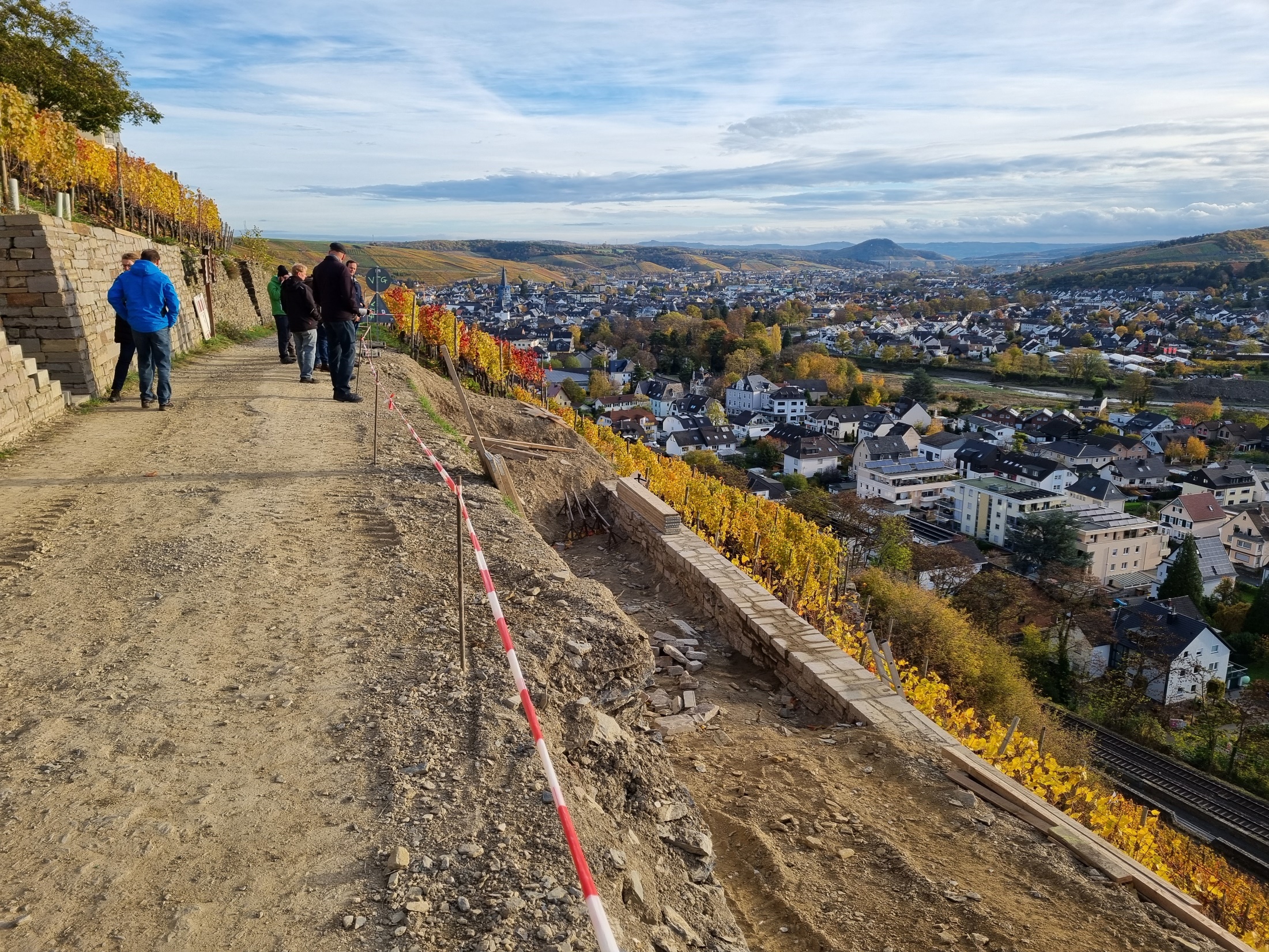 Erschließung
Landratsamt Meißen | Dezernat Technik | Kreisvermessungsamt
Weinbergmauern
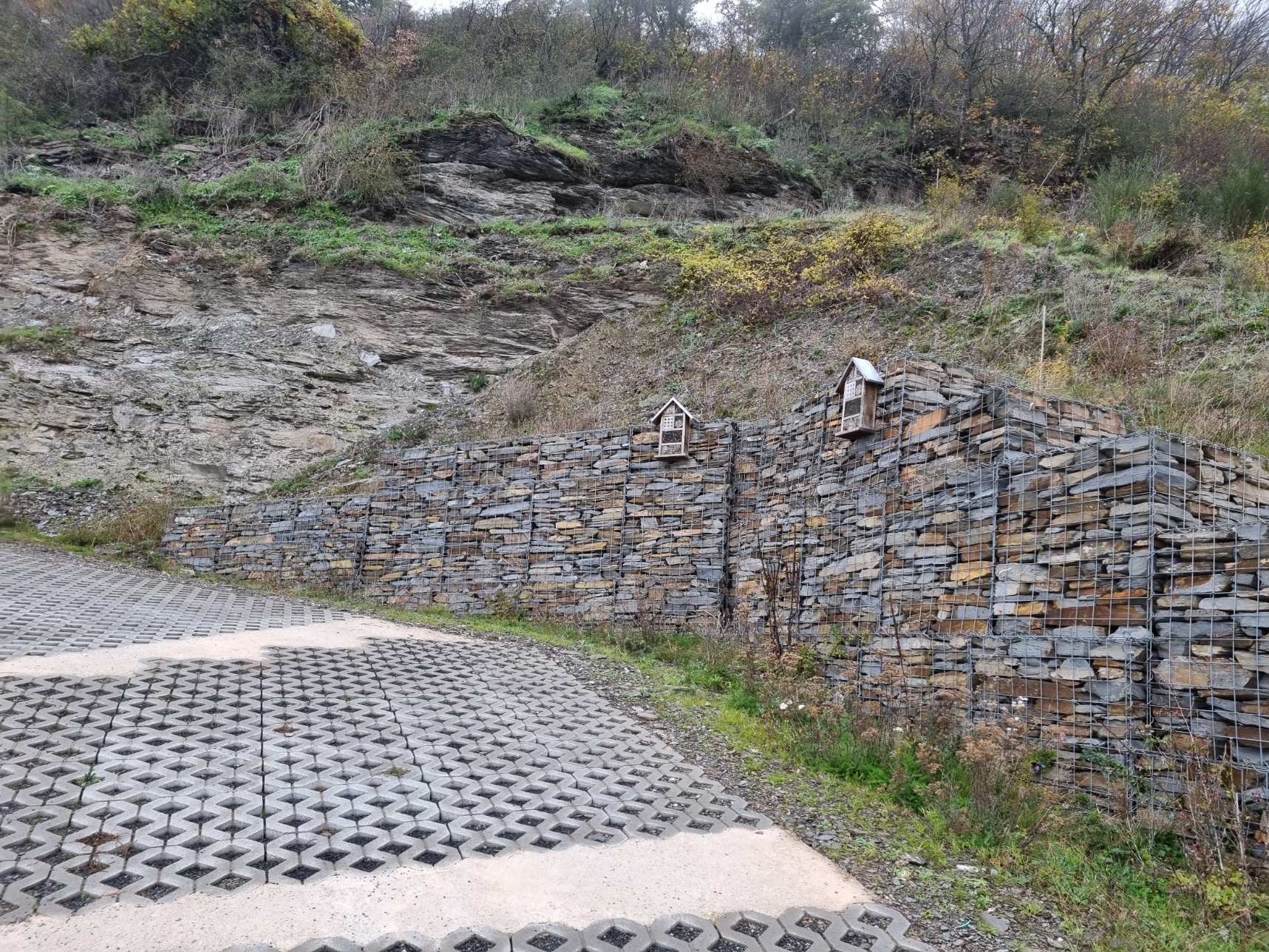 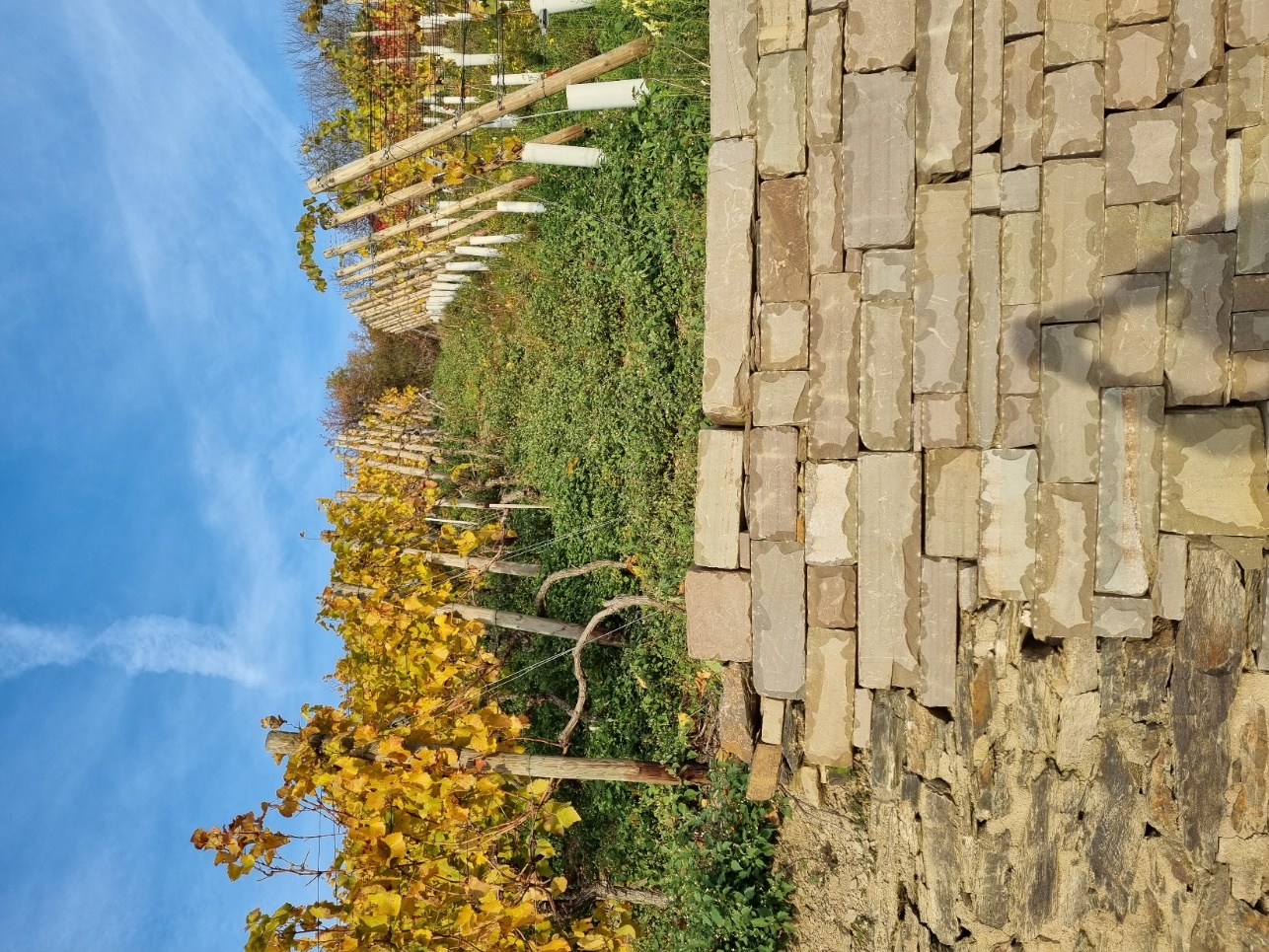 Landratsamt Meißen | Dezernat Technik | Kreisvermessungsamt
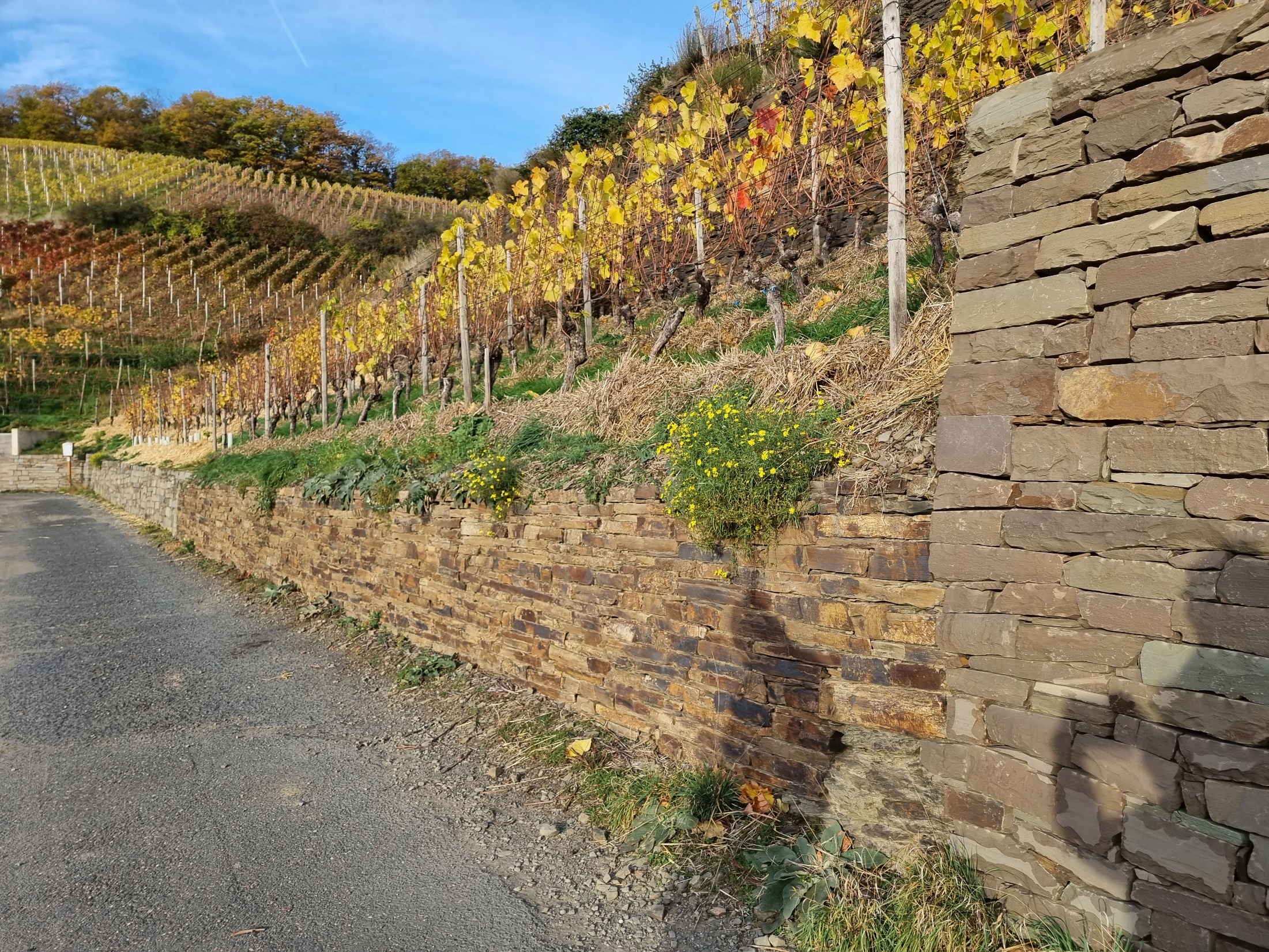 Weinbergmauern
Landratsamt Meißen | Dezernat Technik | Kreisvermessungsamt
Zugang zum Weinberg
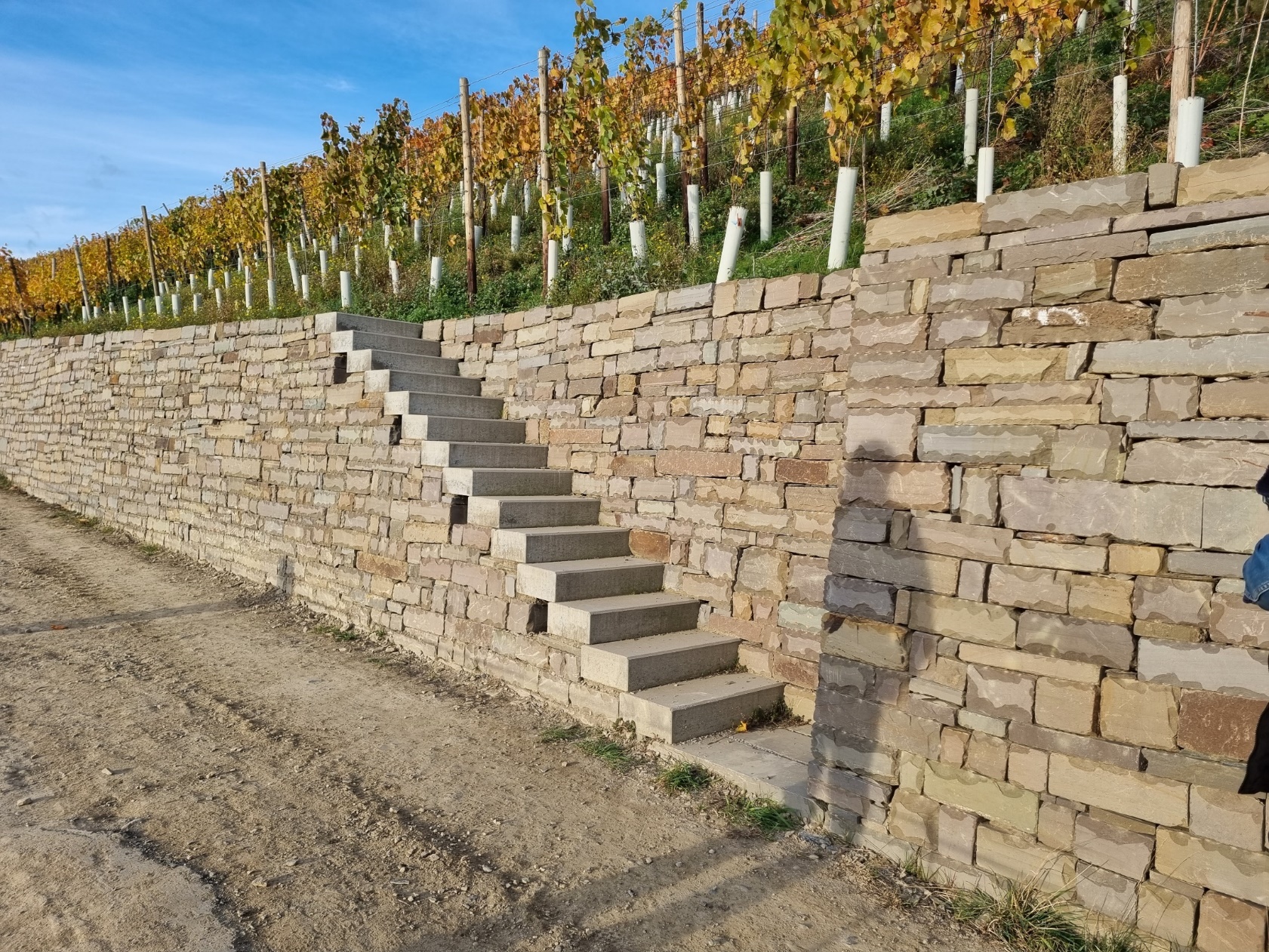 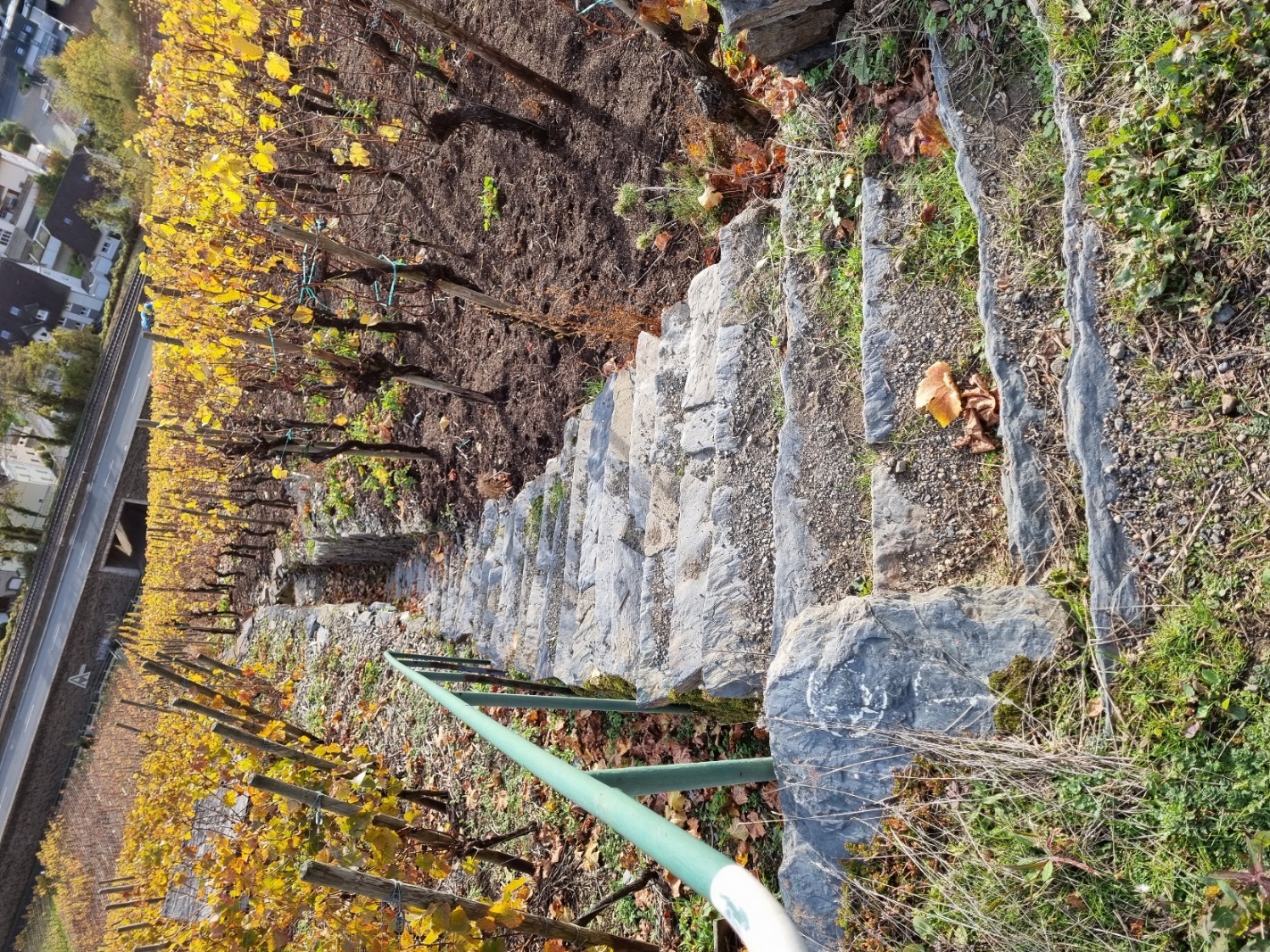 Landratsamt Meißen | Dezernat Technik | Kreisvermessungsamt
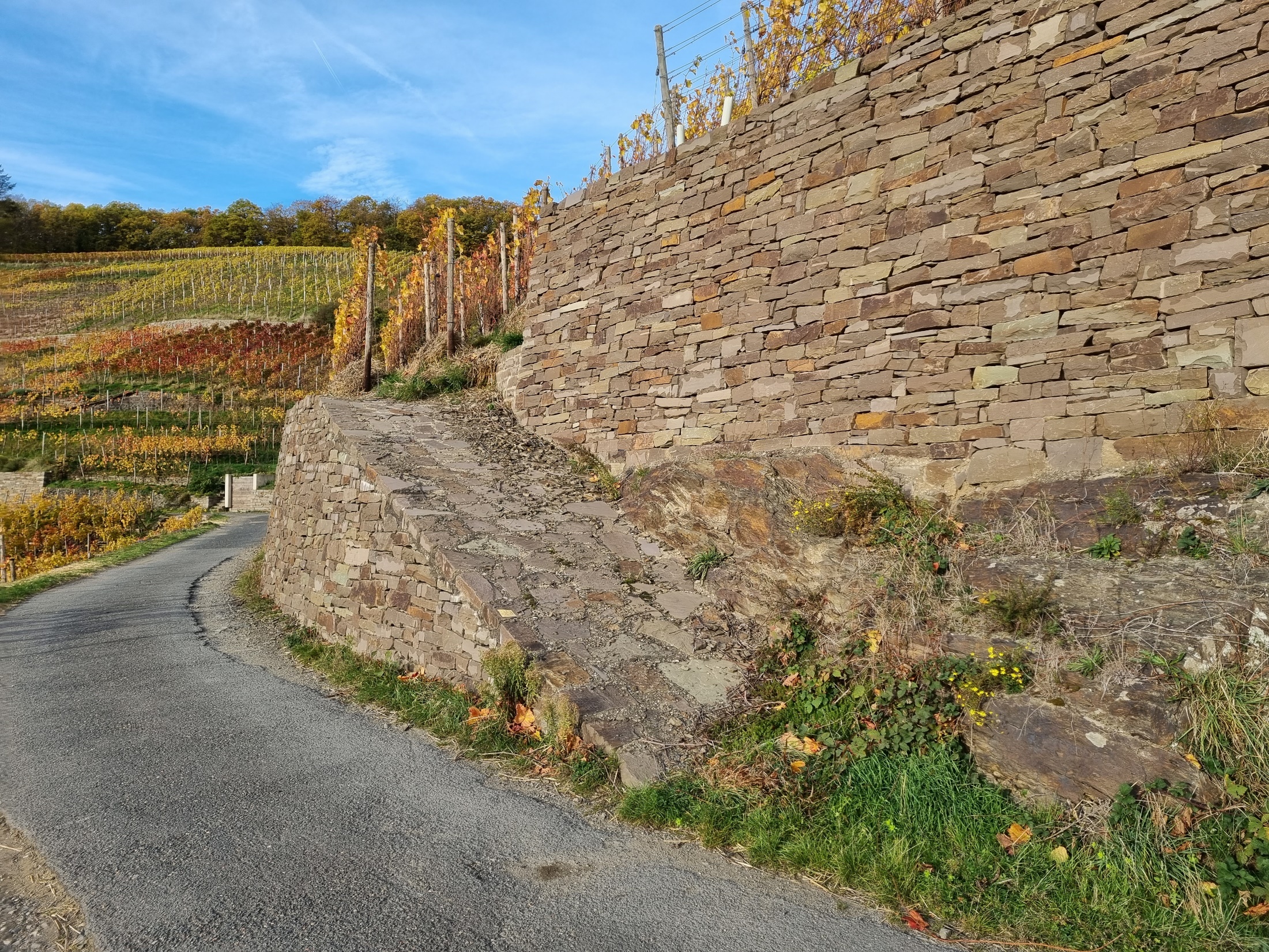 Zugang zum Weinberg
Landratsamt Meißen | Dezernat Technik | Kreisvermessungsamt
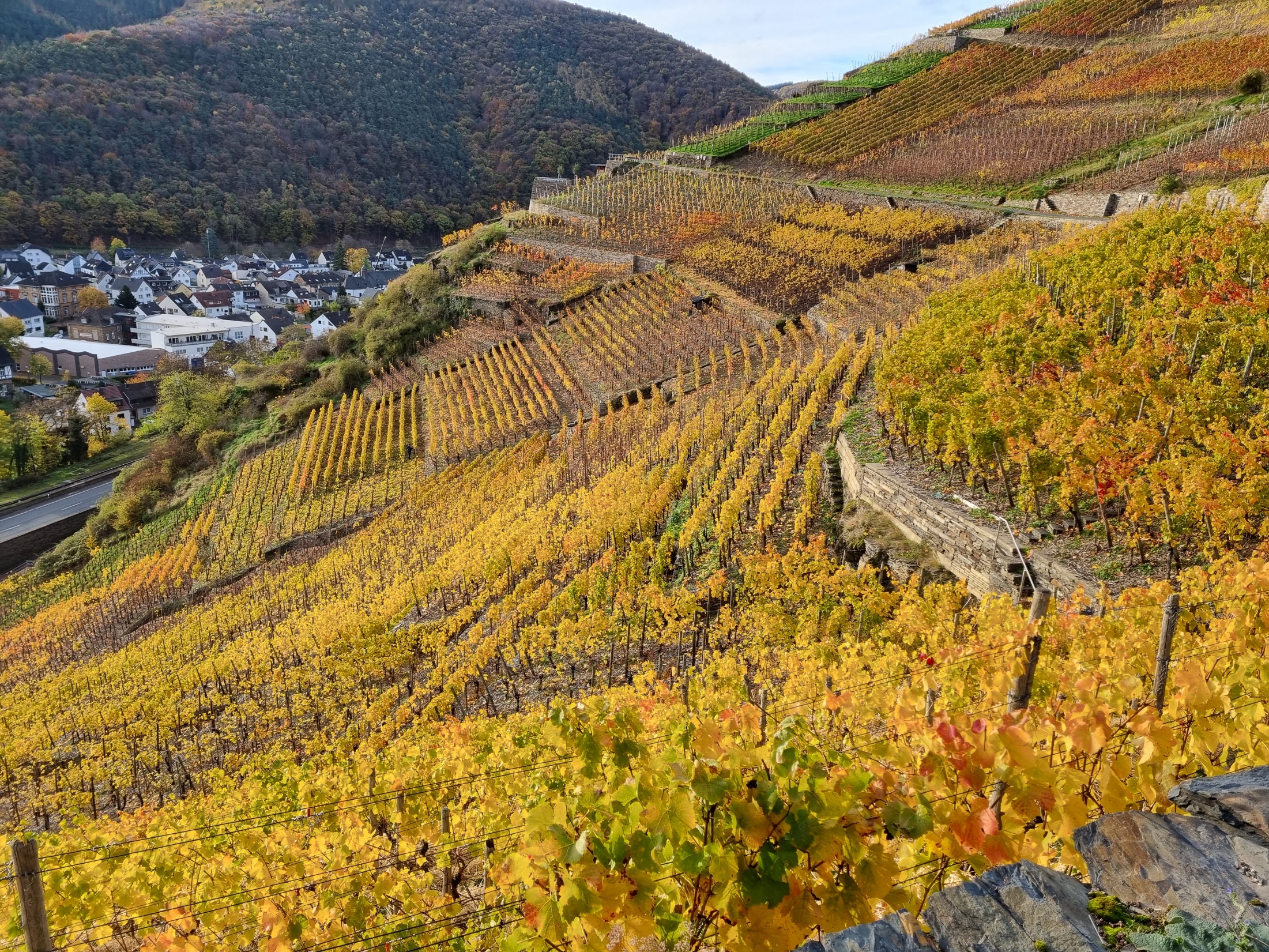 Bestockung
Landratsamt Meißen | Dezernat Technik | Kreisvermessungsamt
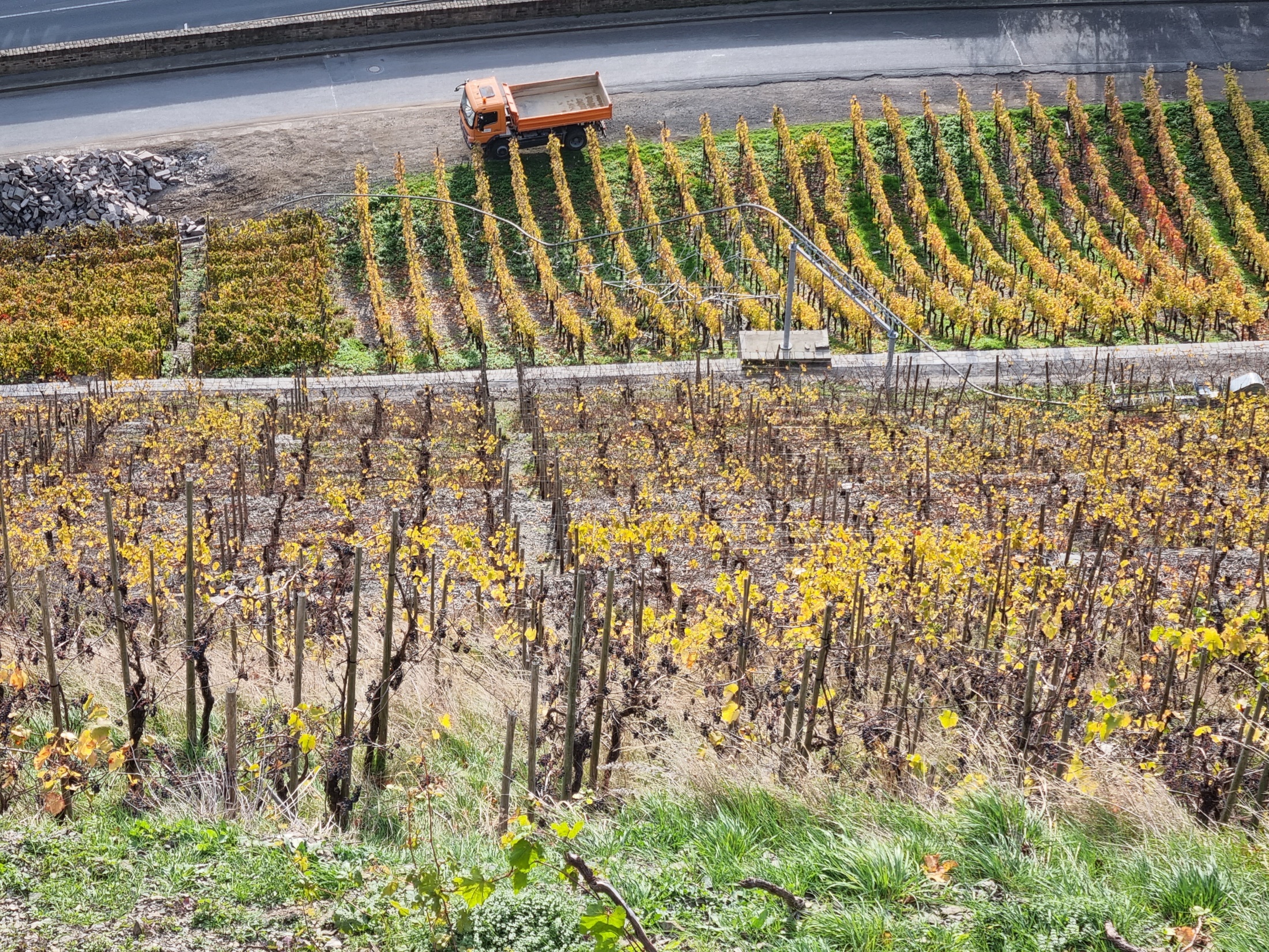 Bestockung
Landratsamt Meißen | Dezernat Technik | Kreisvermessungsamt
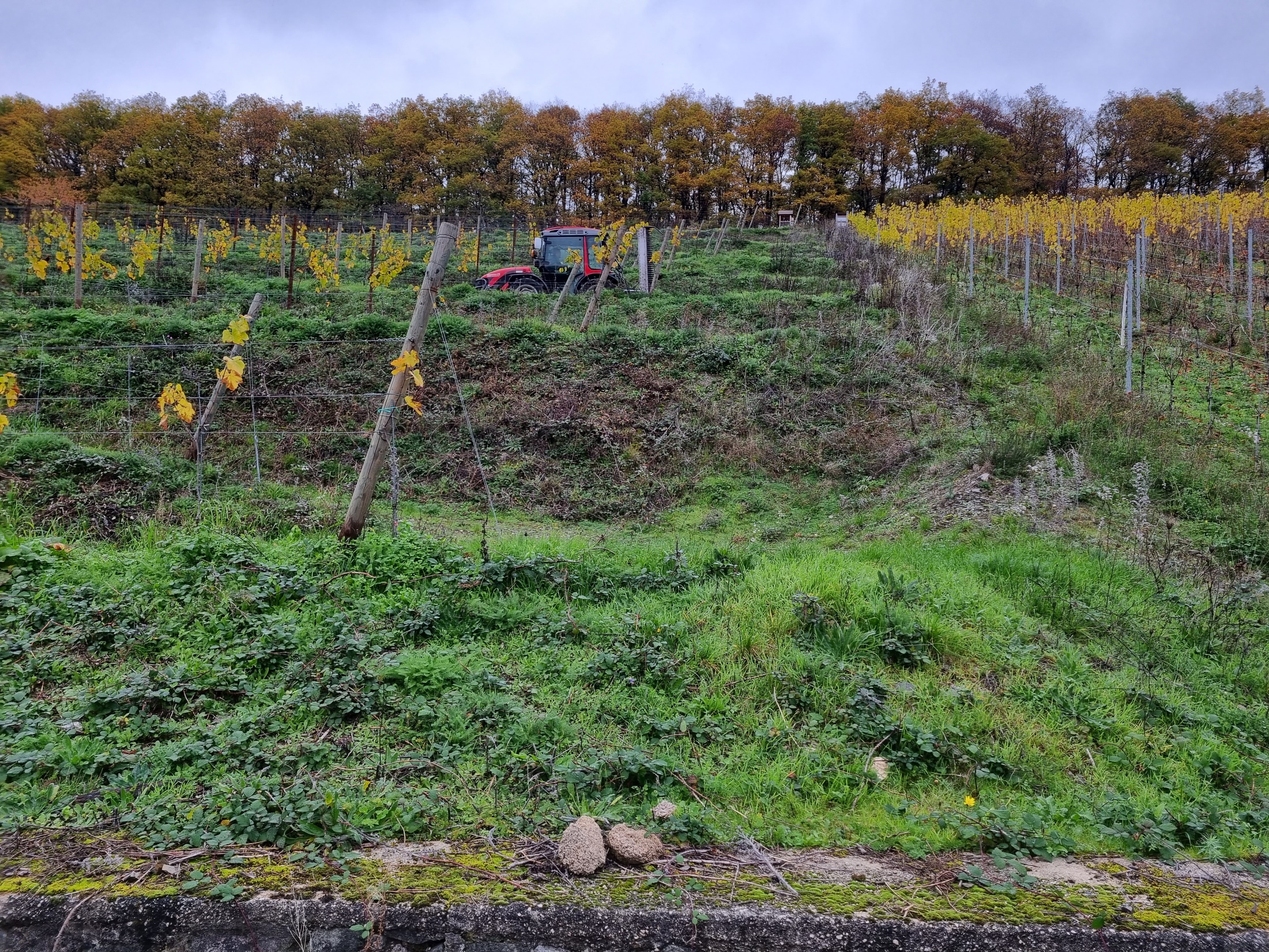 Bestockung
Landratsamt Meißen | Dezernat Technik | Kreisvermessungsamt
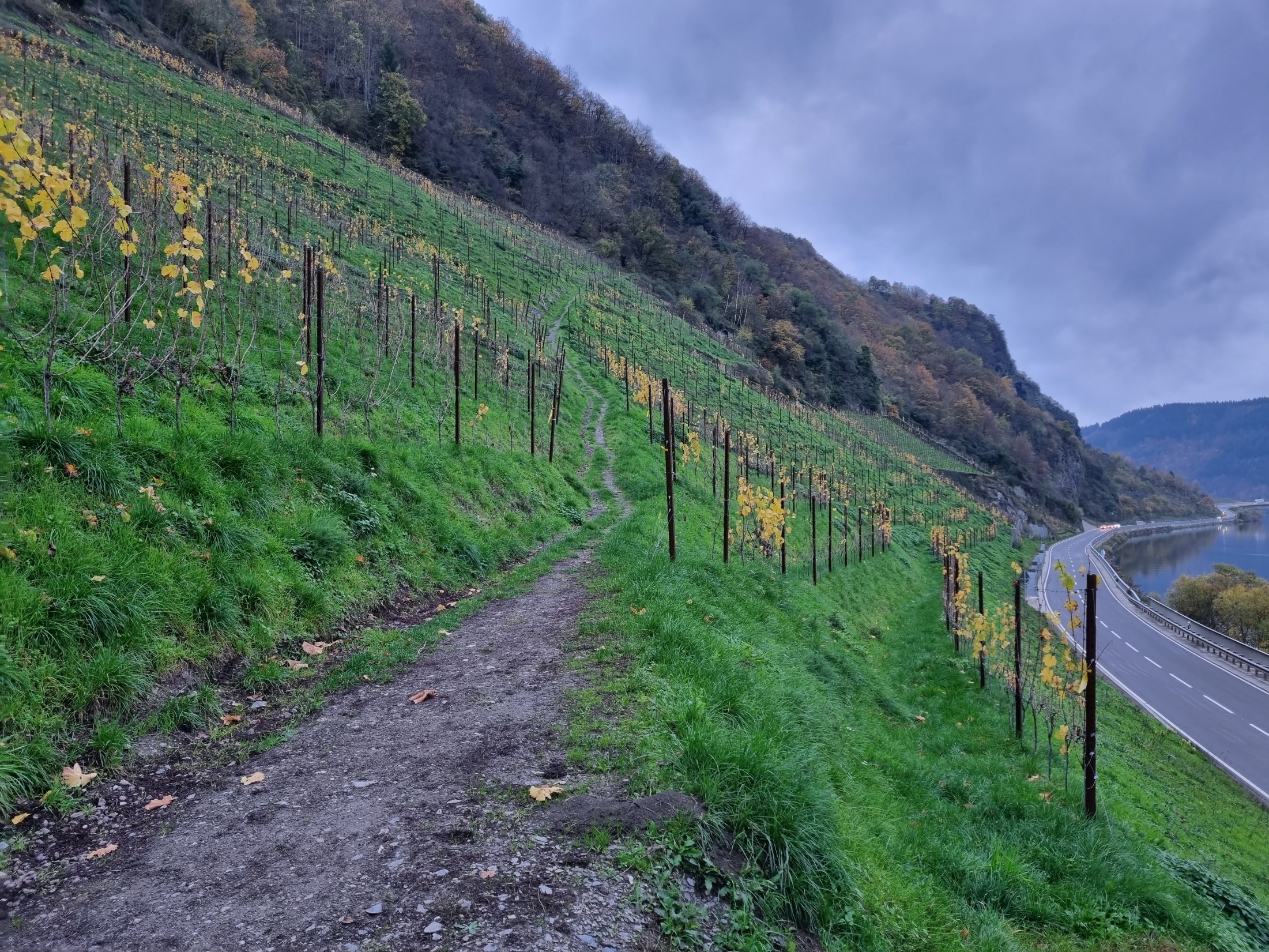 Bestockung
Landratsamt Meißen | Dezernat Technik | Kreisvermessungsamt
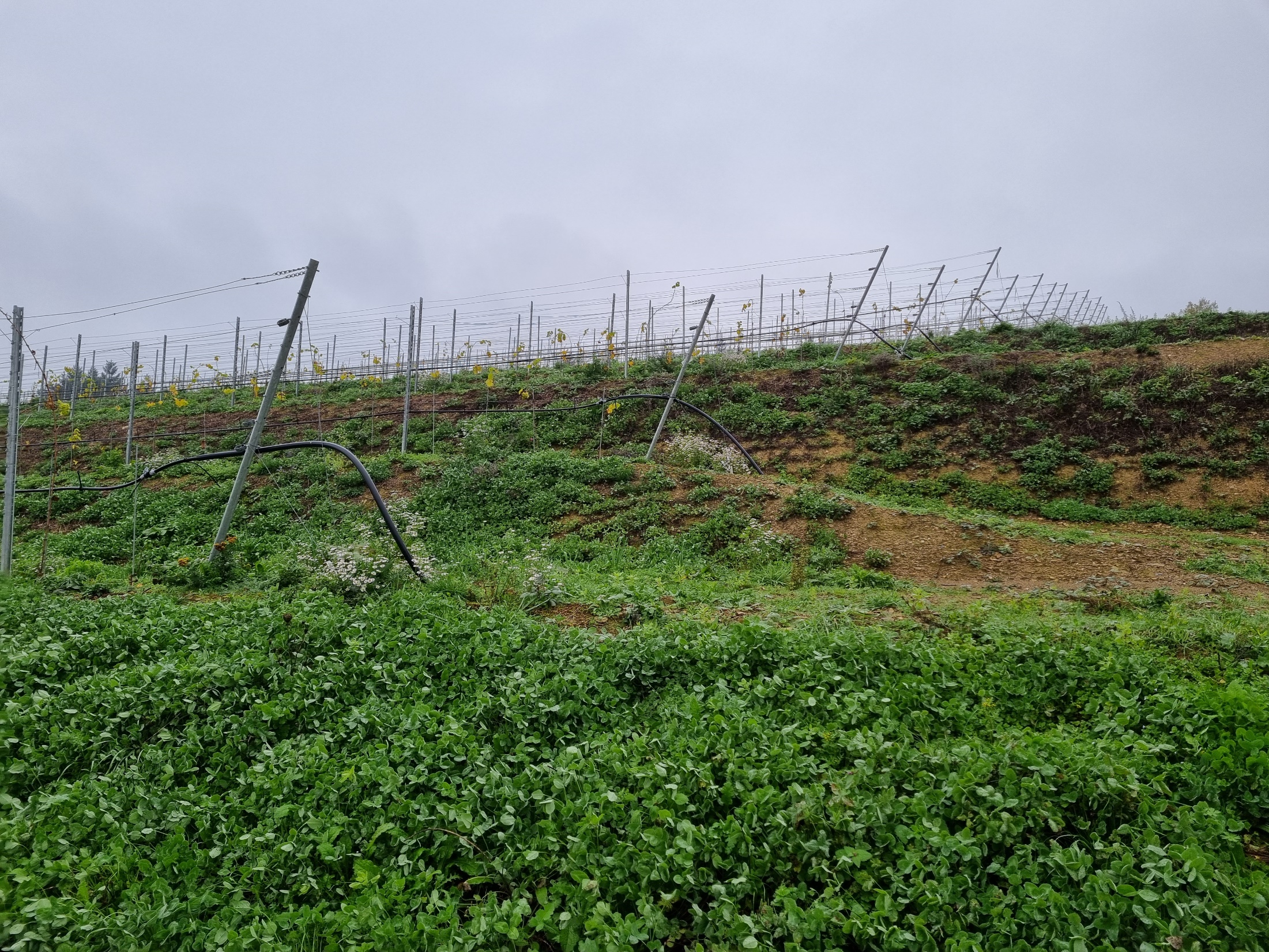 Be- und Entwässerung
Landratsamt Meißen | Dezernat Technik | Kreisvermessungsamt
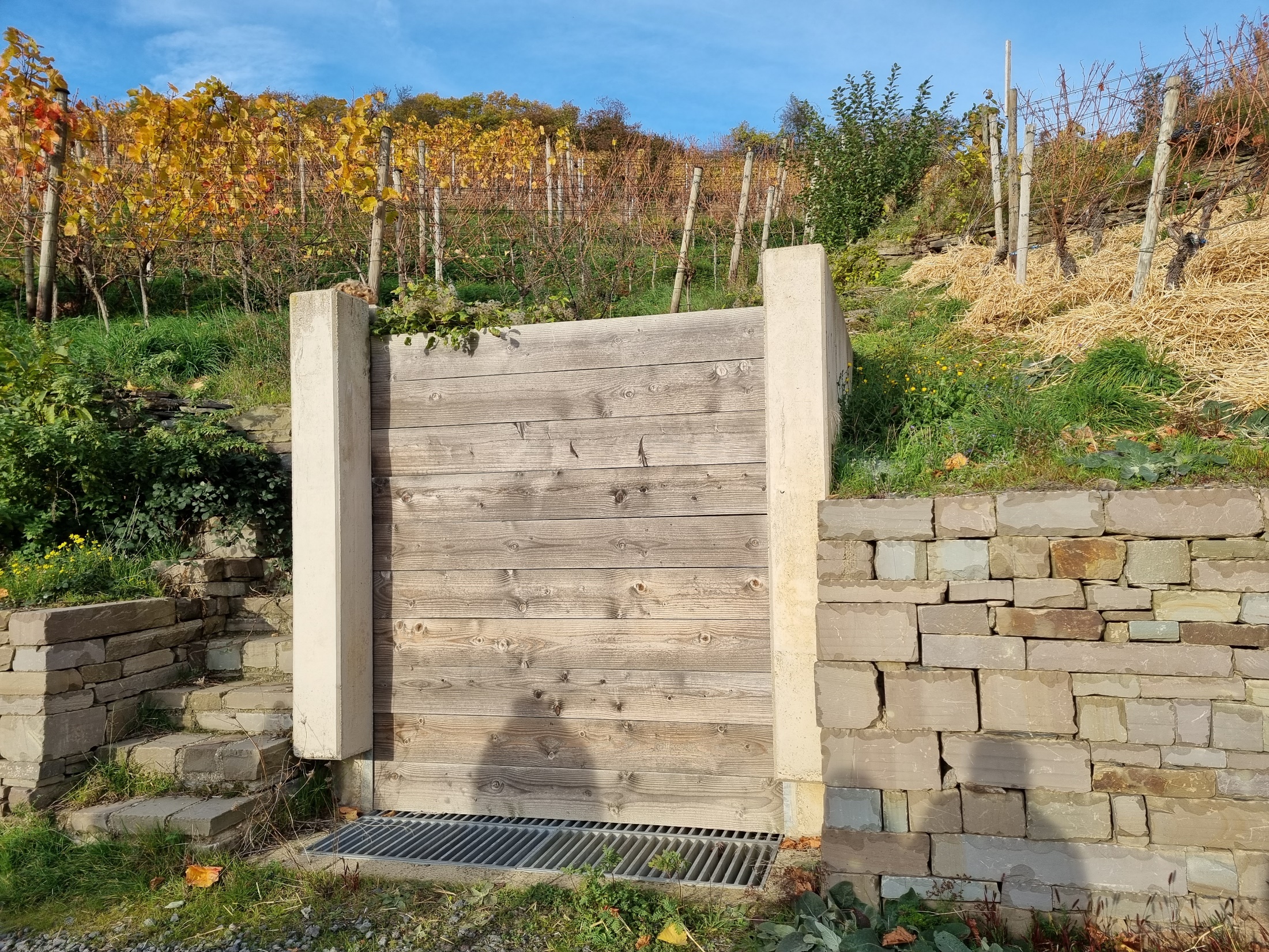 Be- und Entwässerung
Landratsamt Meißen | Dezernat Technik | Kreisvermessungsamt
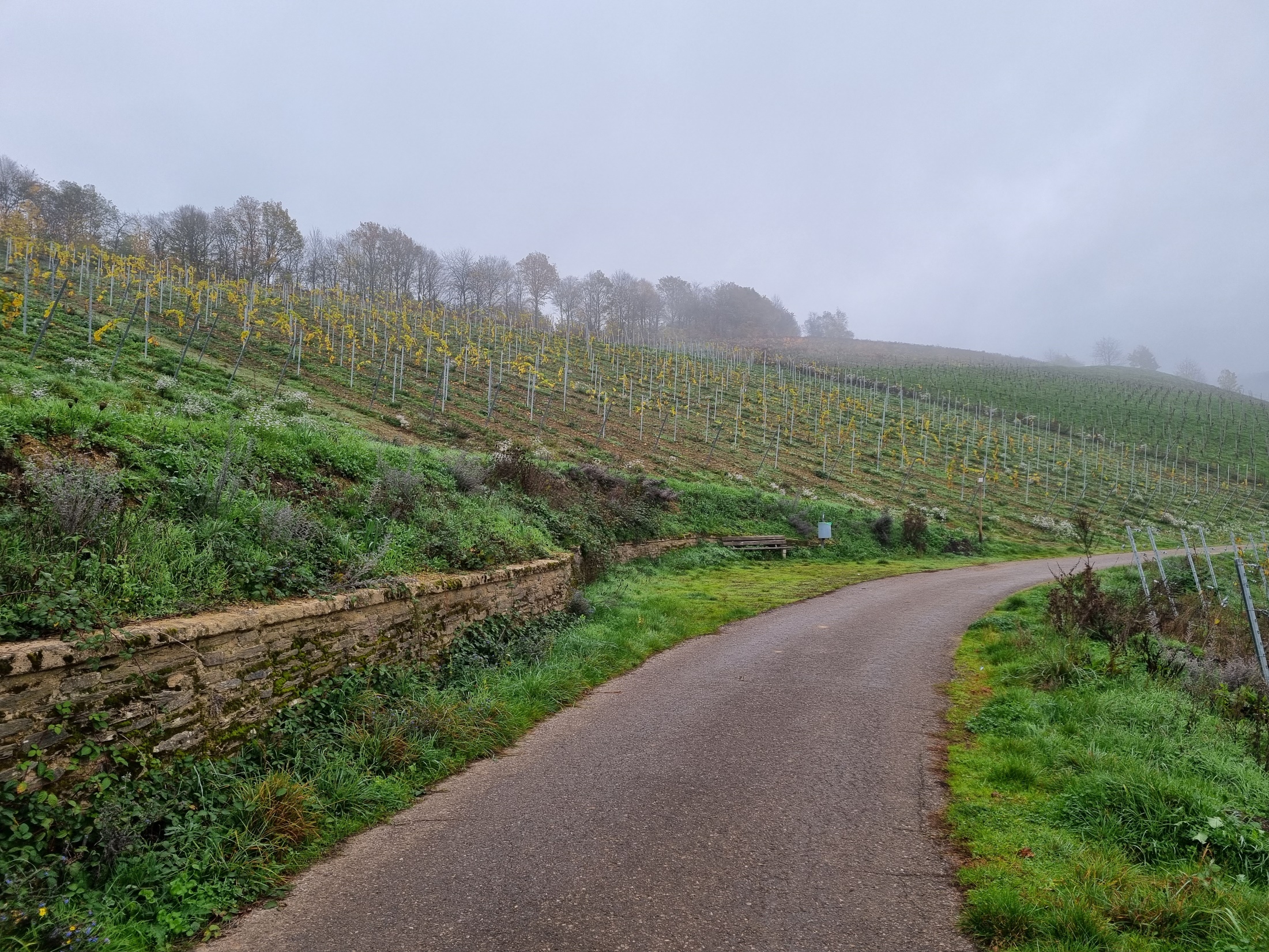 Ausgleich in Natur und Landschaft
Landratsamt Meißen | Dezernat Technik | Kreisvermessungsamt
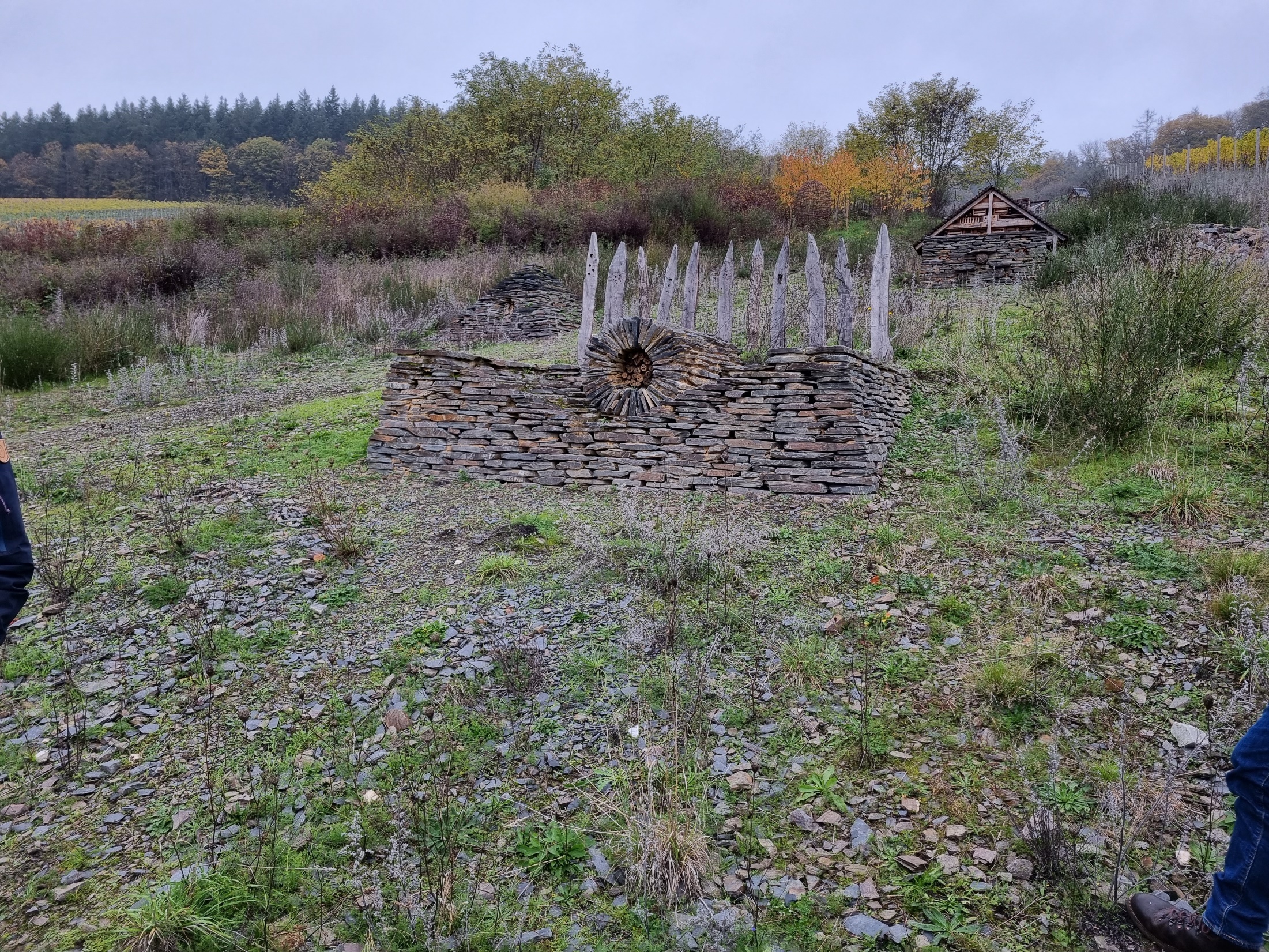 Ausgleich in Natur und Landschaft
Landratsamt Meißen | Dezernat Technik | Kreisvermessungsamt
Ausgleich in Natur und Landschaft
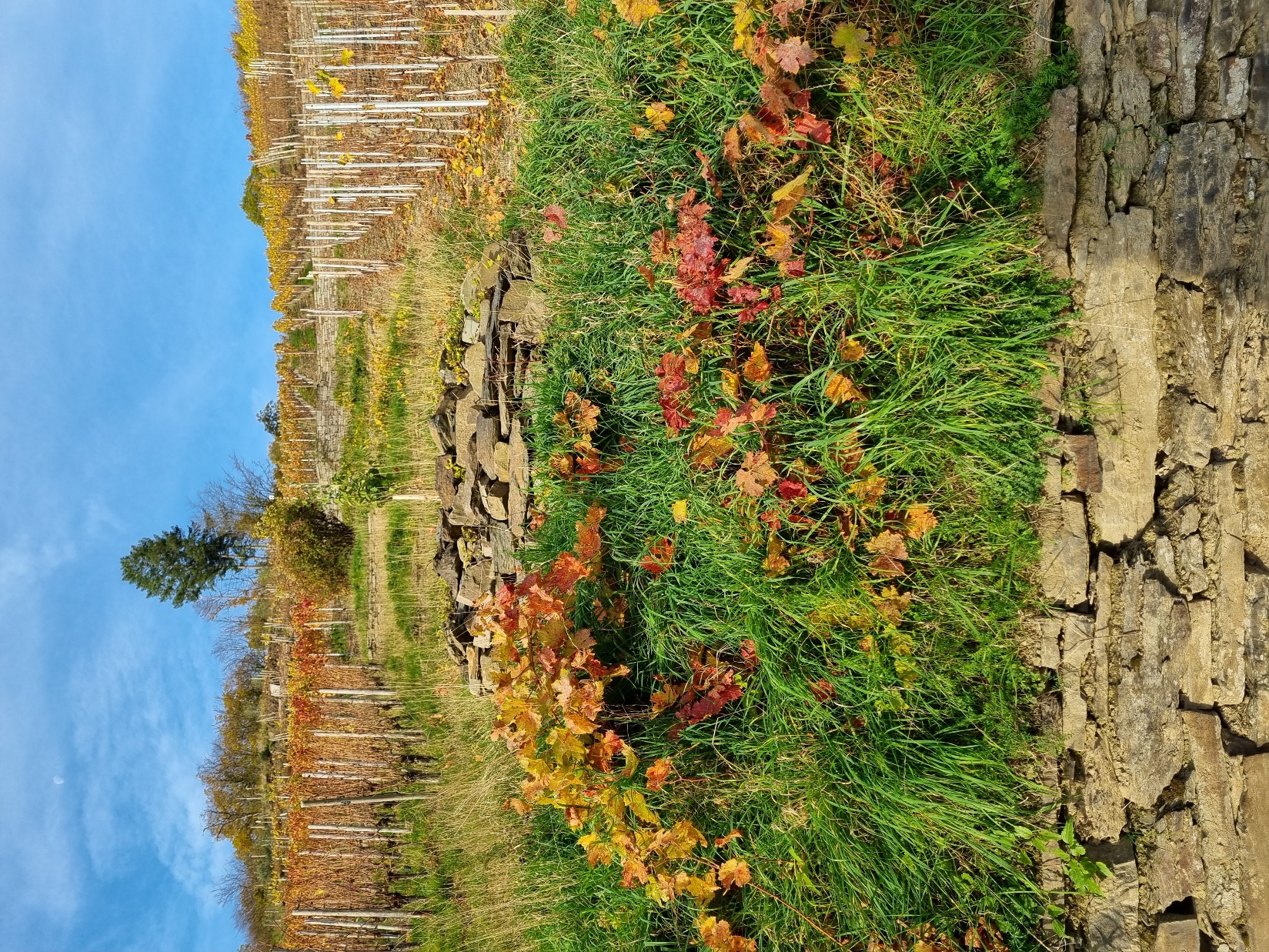 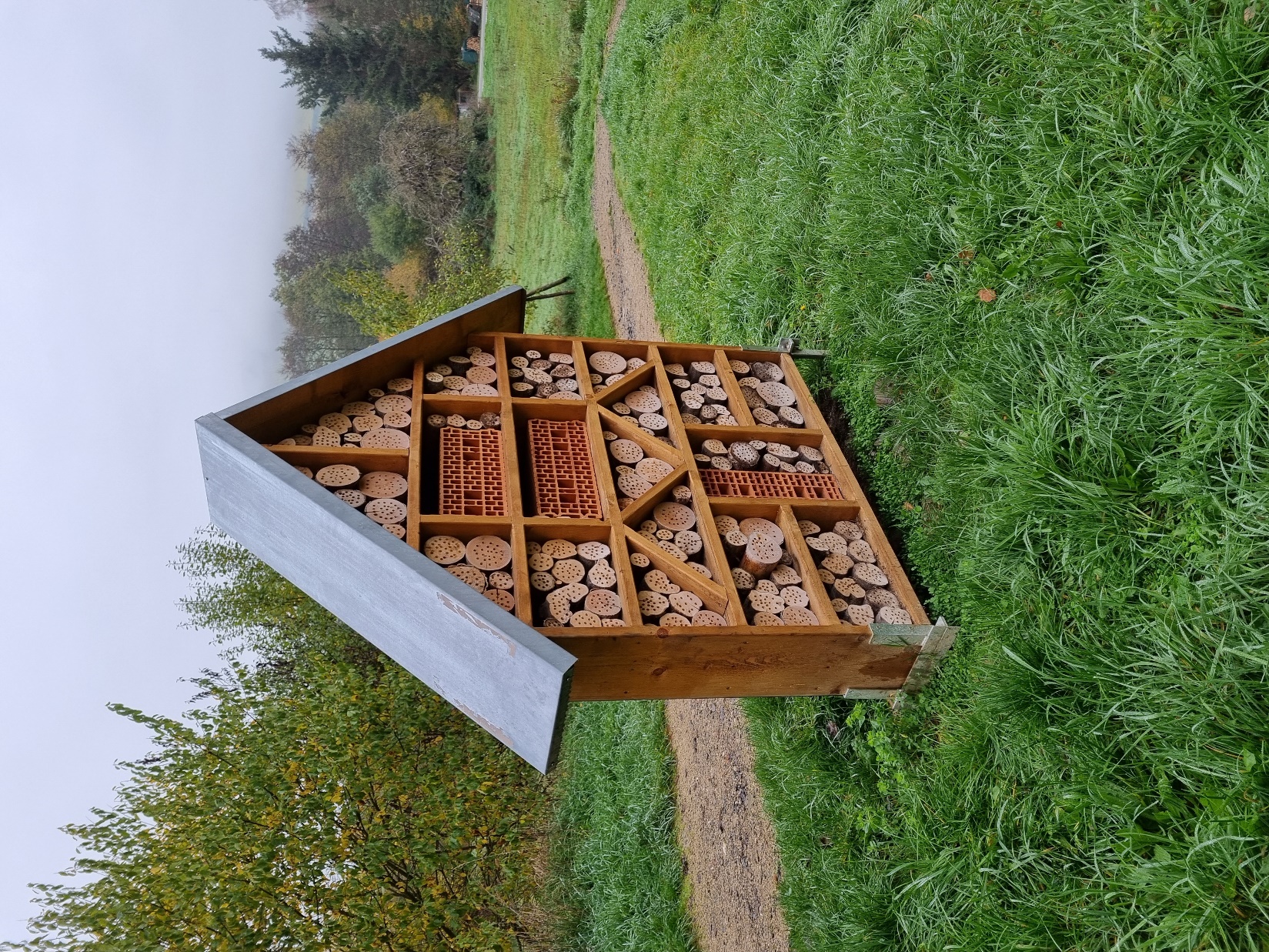 Landratsamt Meißen | Dezernat Technik | Kreisvermessungsamt
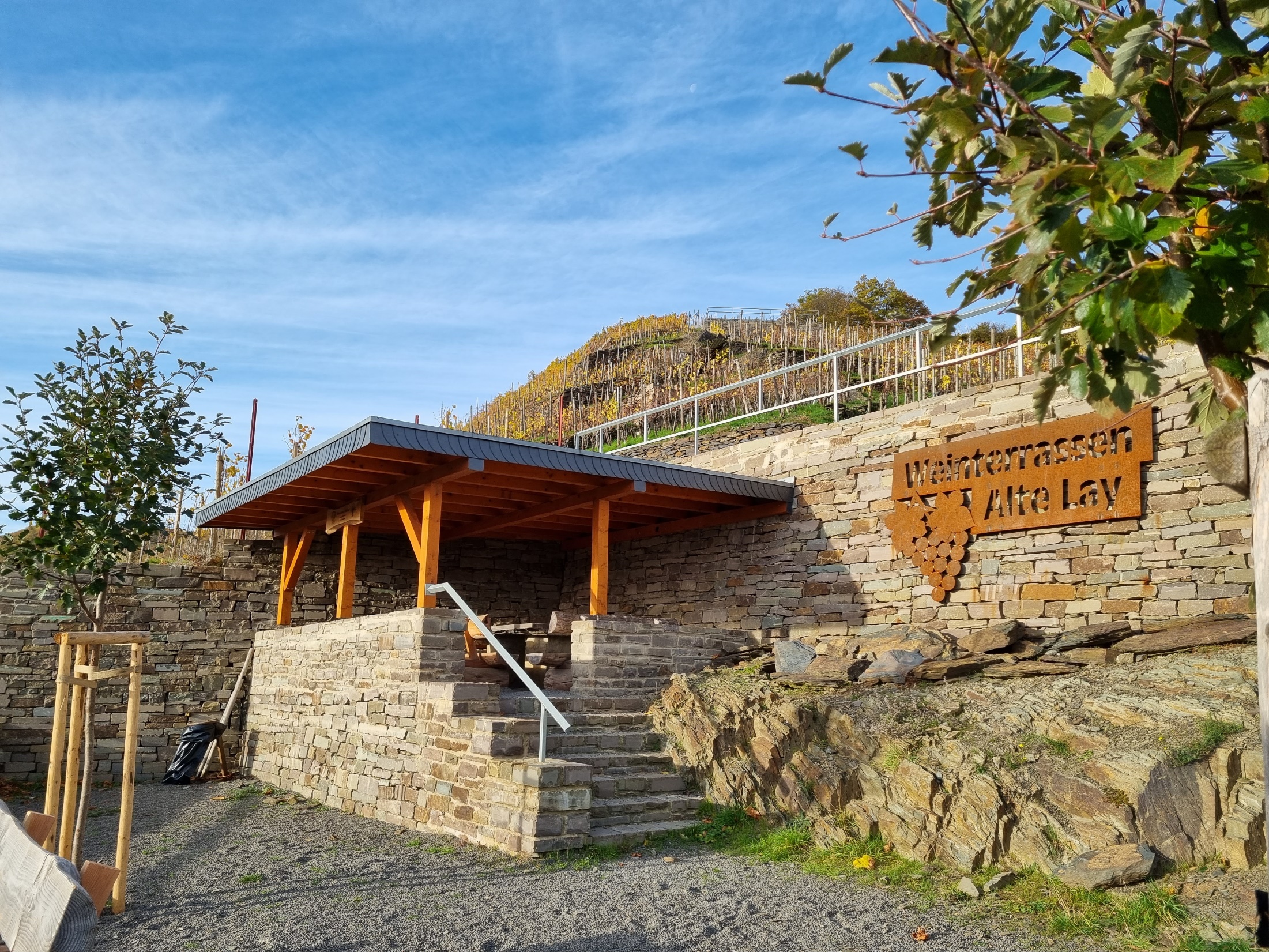 Tourismusförderung
Landratsamt Meißen | Dezernat Technik | Kreisvermessungsamt
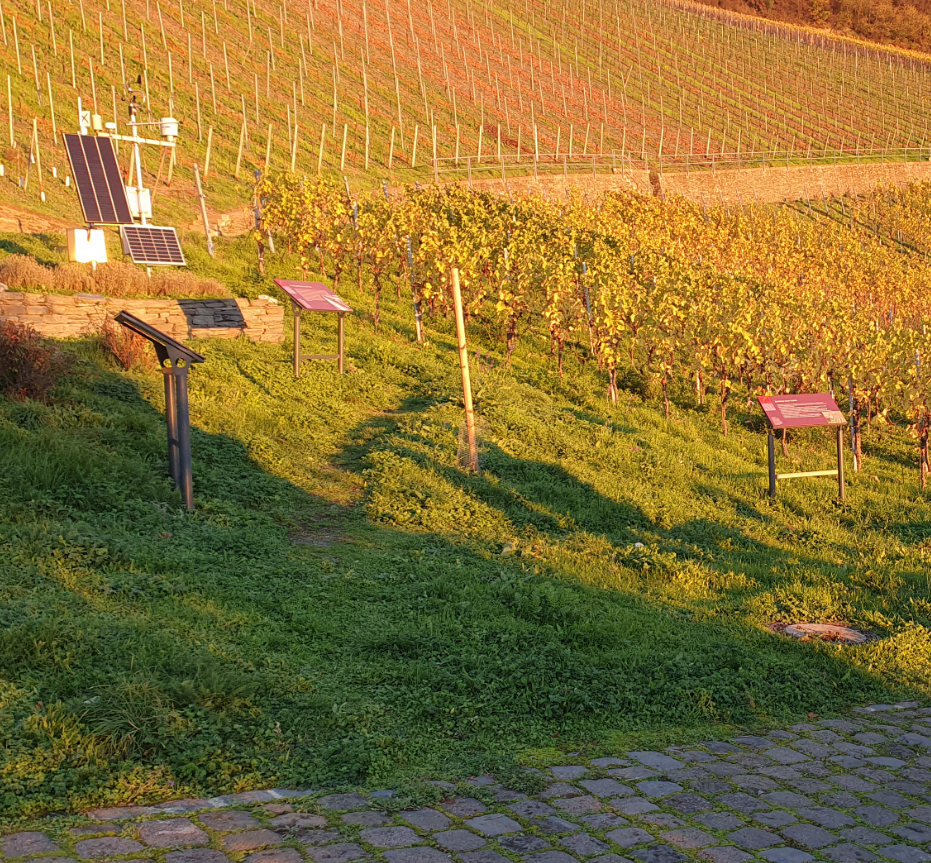 Tourismusförderung
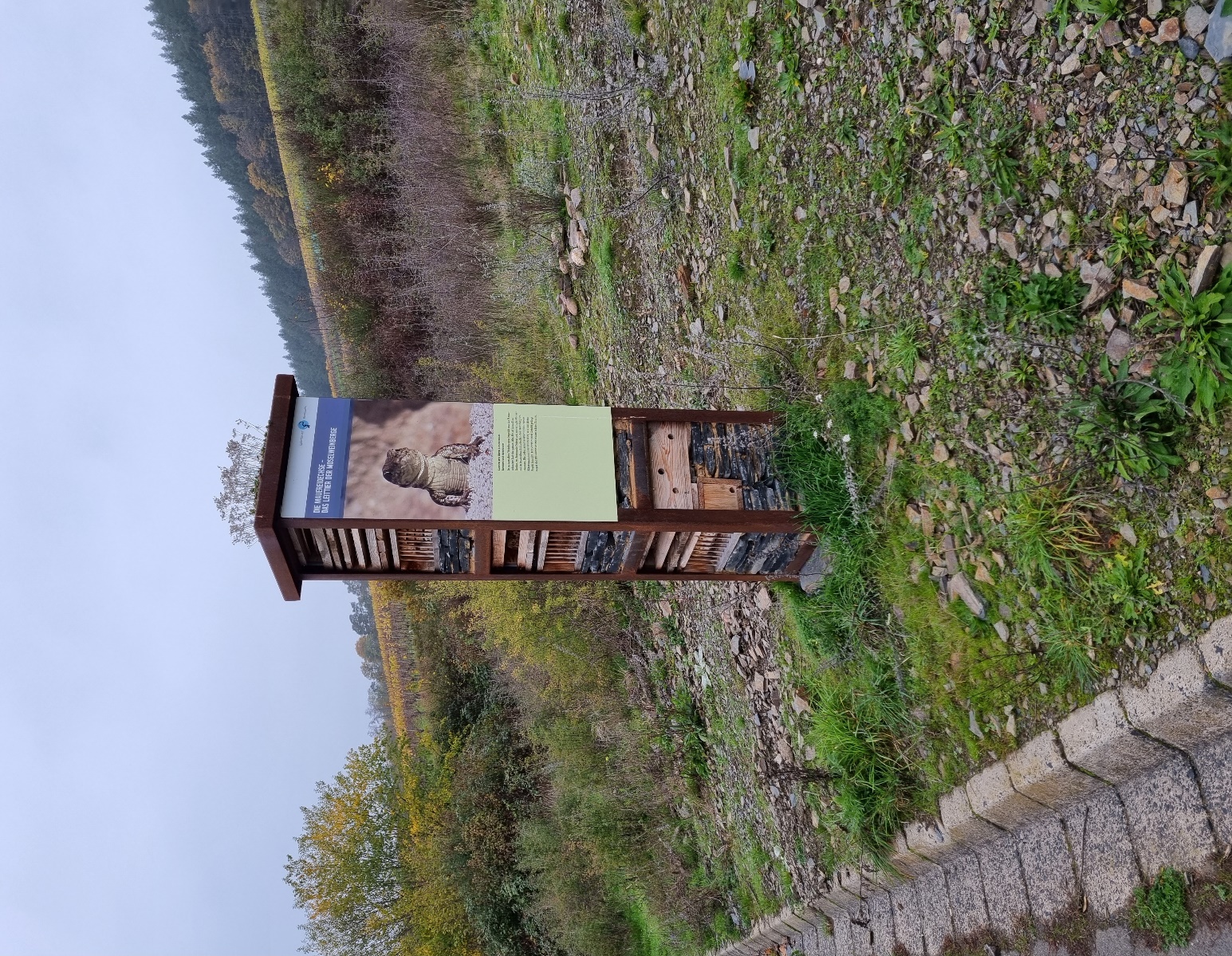 Landratsamt Meißen | Dezernat Technik | Kreisvermessungsamt
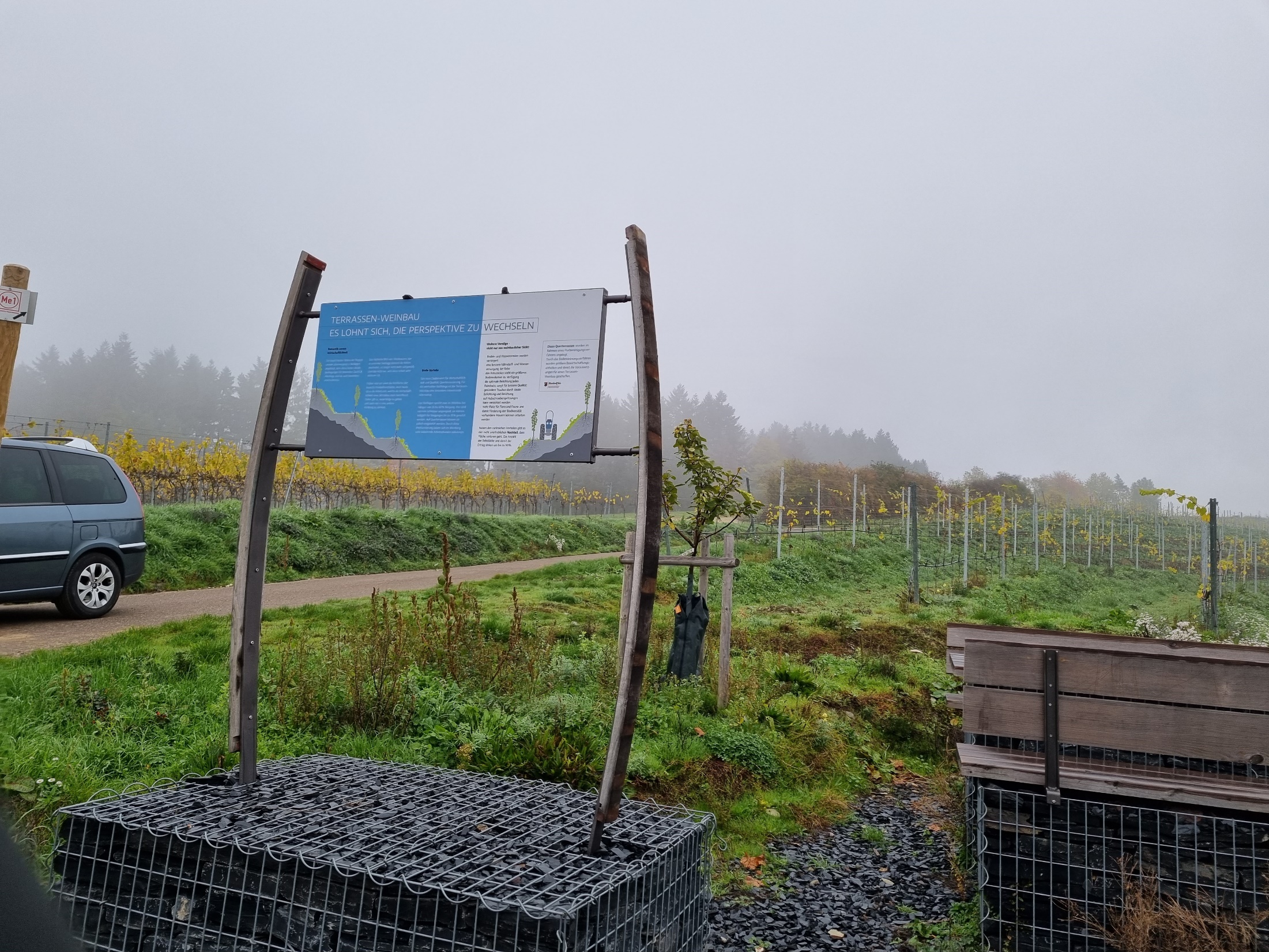 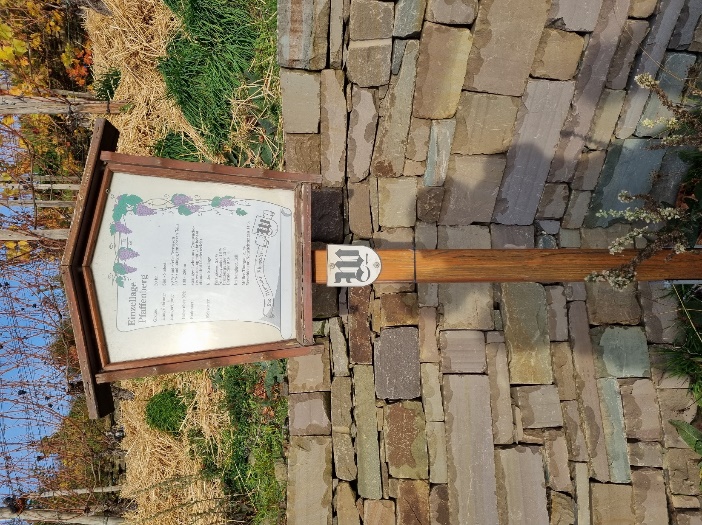 Tourismusförderung
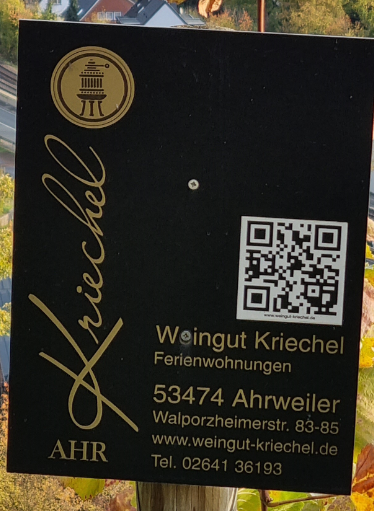 Landratsamt Meißen | Dezernat Technik | Kreisvermessungsamt
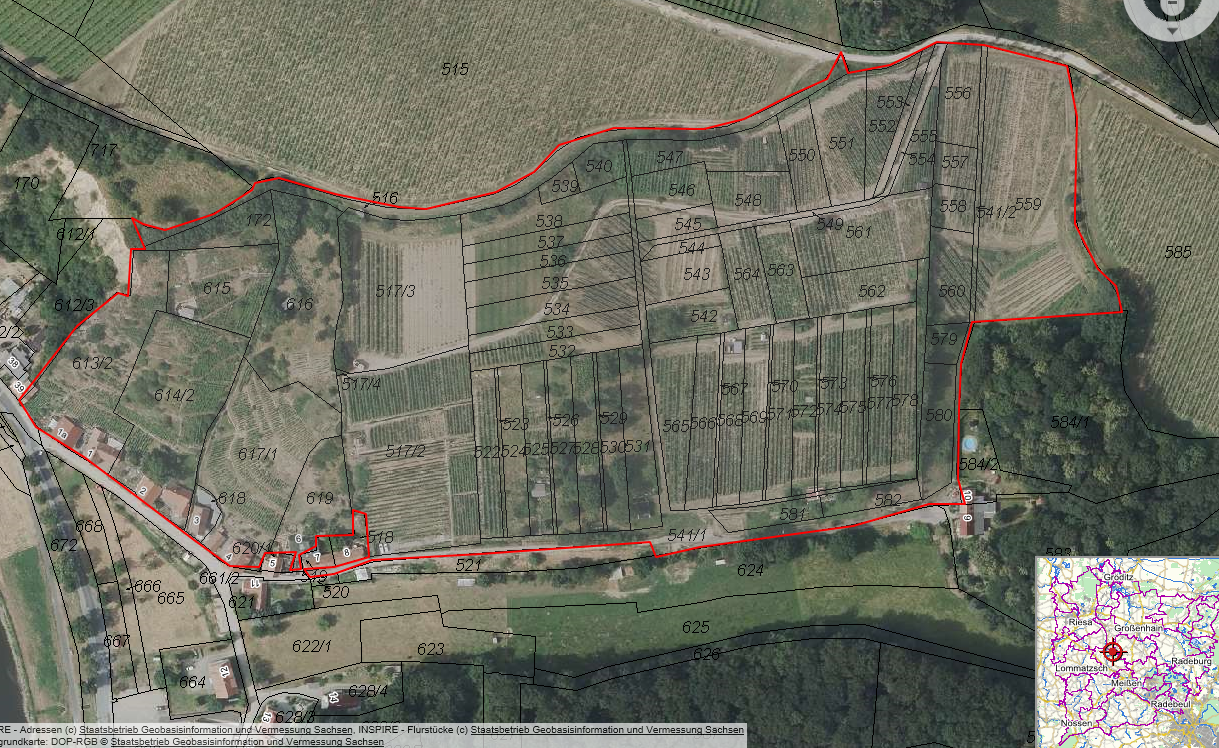 Ausblick
Landratsamt Meißen | Dezernat Technik | Kreisvermessungsamt
Ausblick
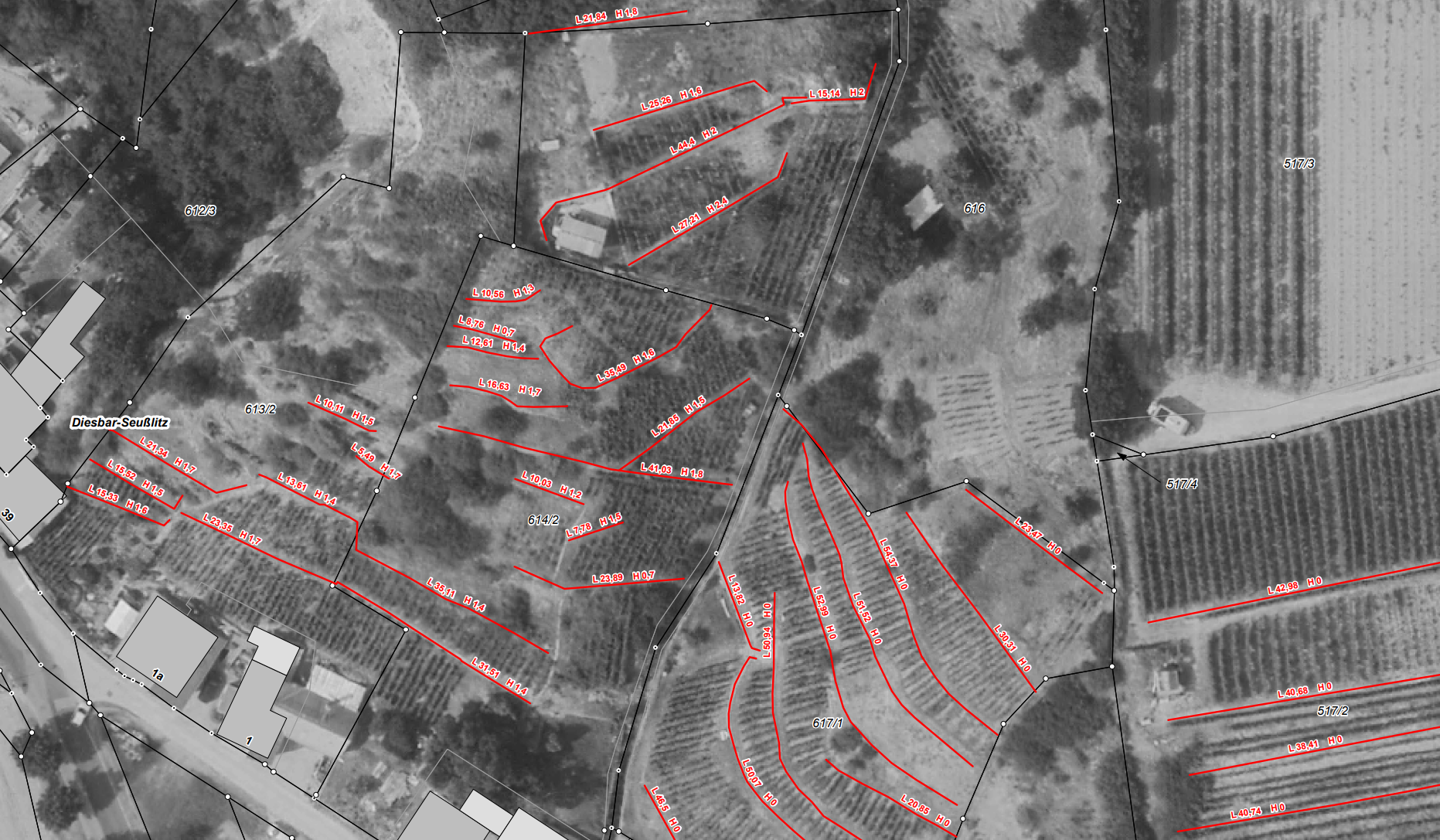 Landratsamt Meißen | Dezernat Technik | Kreisvermessungsamt
Ausblick
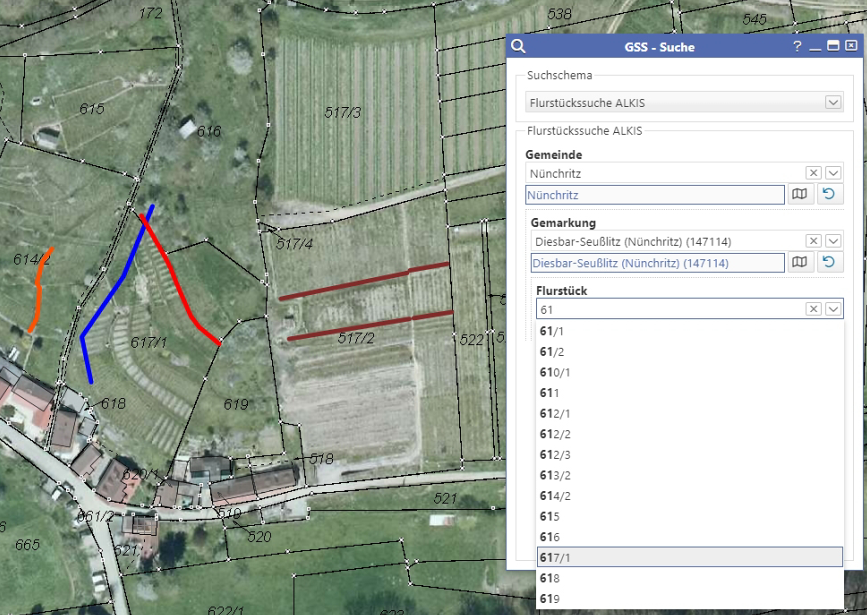 Landratsamt Meißen | Dezernat Technik | Kreisvermessungsamt
Ausblick
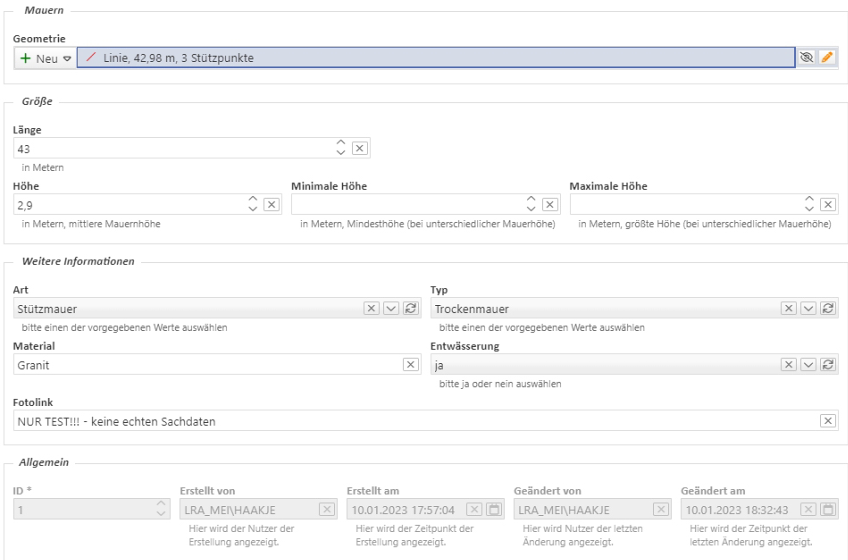 Landratsamt Meißen | Dezernat Technik | Kreisvermessungsamt
Ausblick
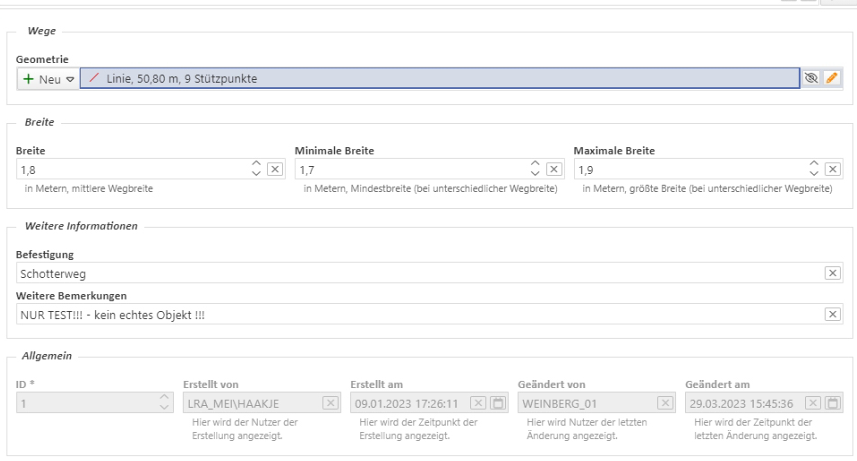 Landratsamt Meißen | Dezernat Technik | Kreisvermessungsamt
Ausblick
Bereitschaft zur freiwilligen Mitwirkung der überwiegenden Mehrheit der Eigentümer bei grundlegender Bewirtschaftungsänderung


Erarbeitung eines Konzepts zur zukünftigen Bewirtschaftung und Erschließung mit den Eigentümern


Klärung technischer Möglichkeiten im Einvernehmen mit Naturschutz und Denkmalschutz (gesucht wird die technisch optimale Lösung für den Erhalt der Terrassierung i.V.m. Erschließung und ggf. Erneuerung der Bewirtschaftungstechnik)
Ermittlung des Finanzvolumens der investiven Maßnahmen
Bewertung der einzelnen Lagen und Bestände mit den Eigentümern sowie Tauschmöglichkeiten
………..    Anordnung und Durchführung der Flurbereinigung
Friedensburg
Brummochsenloch
T: 1. HJ 2023
T: 07.06.2023
Spitzhaus
Erarbeitung Erschließungs- und Bewirtschaftungskonzept
Katzenstufen
Kapitelberg
Be- und Entwässerungskonzept
Landratsamt Meißen | Dezernat Technik | Kreisvermessungsamt
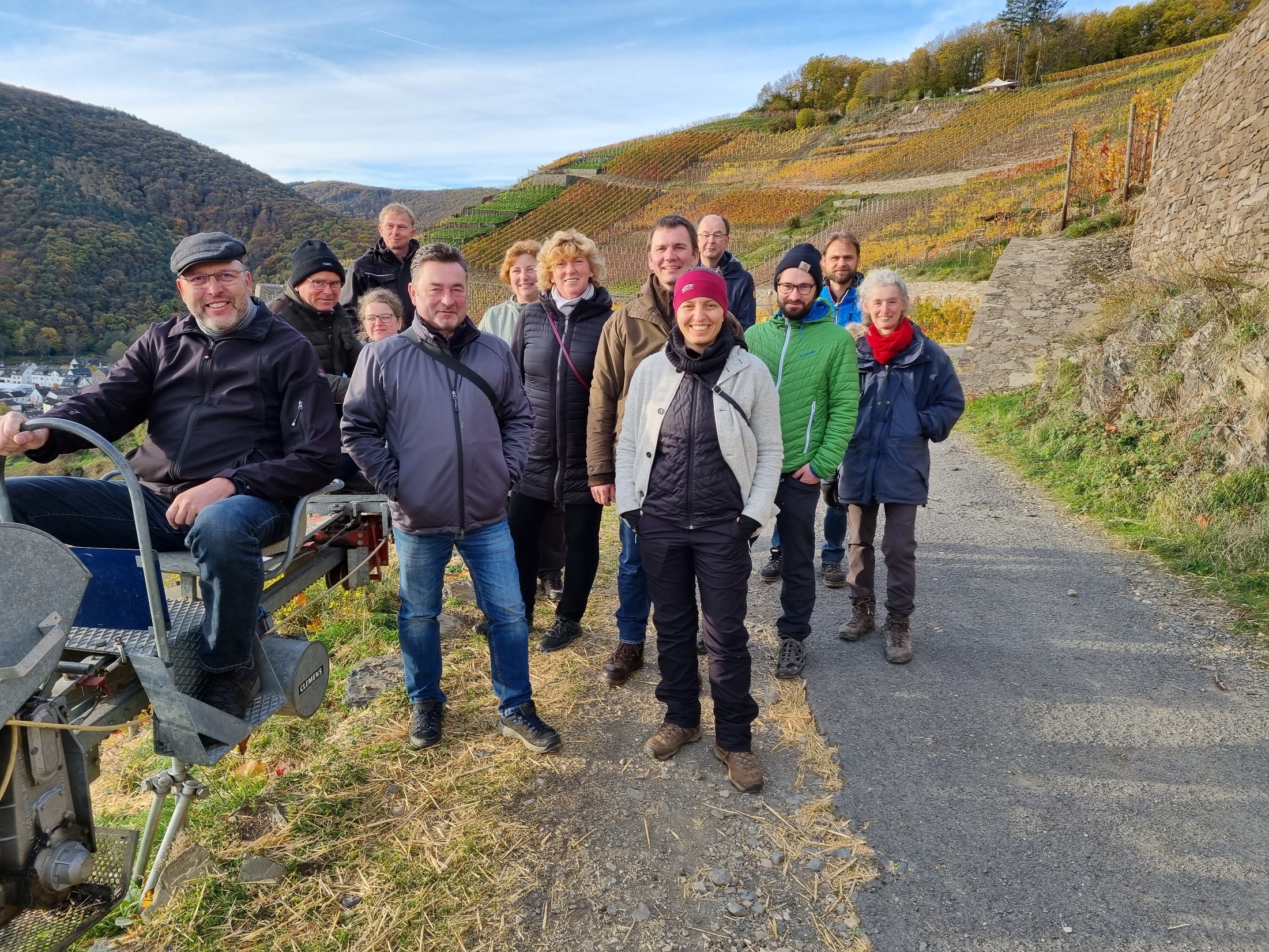 Vielen Dank für Ihre Aufmerksamkeit!
Anja Portsch
Amtsleiterin Kreisvermessungsamt
Telefon: 03521 725-2101
E-Mail: kreisvermessungsamt@kreis-meissen.de
Internet: www.kreis-meissen.de
Landratsamt Meißen | Remonteplatz 7 | 01558 Großenhain
Landratsamt Meißen | Dezernat Technik | Kreisvermessungsamt